Matterhorn, a high flux, single photon counting detector for 4th generation synchrotrons
Roberto Dinapoli, Aldo Mozzanica, Anna Bergamaschi, Bernd Schmitt, Carlos Lopez Cuenca, Christian Rueder,Davide Mezza, Dhanya Thattil, Dominic Greiffenberg, Erik Fröjdh, Filippo Baruffaldi, Jiaguo Zhang, Jonathan Mulvey, Julian Heymes, Khalil Daniel Ferjaoui, Kirsty Paton, Konstantinos Moustakas, Mar Carulla Areste, Martin Brückner, Martin Mueller, Partick Sieberer, Saverio Silletta, Shuqui Li, Simon Ebner, Thomas King, Vadym Kedych, Viktoria Hinger, Viveka Gautam, Xiangyu Xie.
11th PIXEL conference, Strasbourg France, 18-22 November 2024
SLS 2.0 – a 4th generation synchrotron
Increased coherent flux [1]:
>100x at 10 keV
Up to 1000x at 20 keV
Increased electron energy (2.4  2.7 GeV)
Higher energy photons (80 keV)
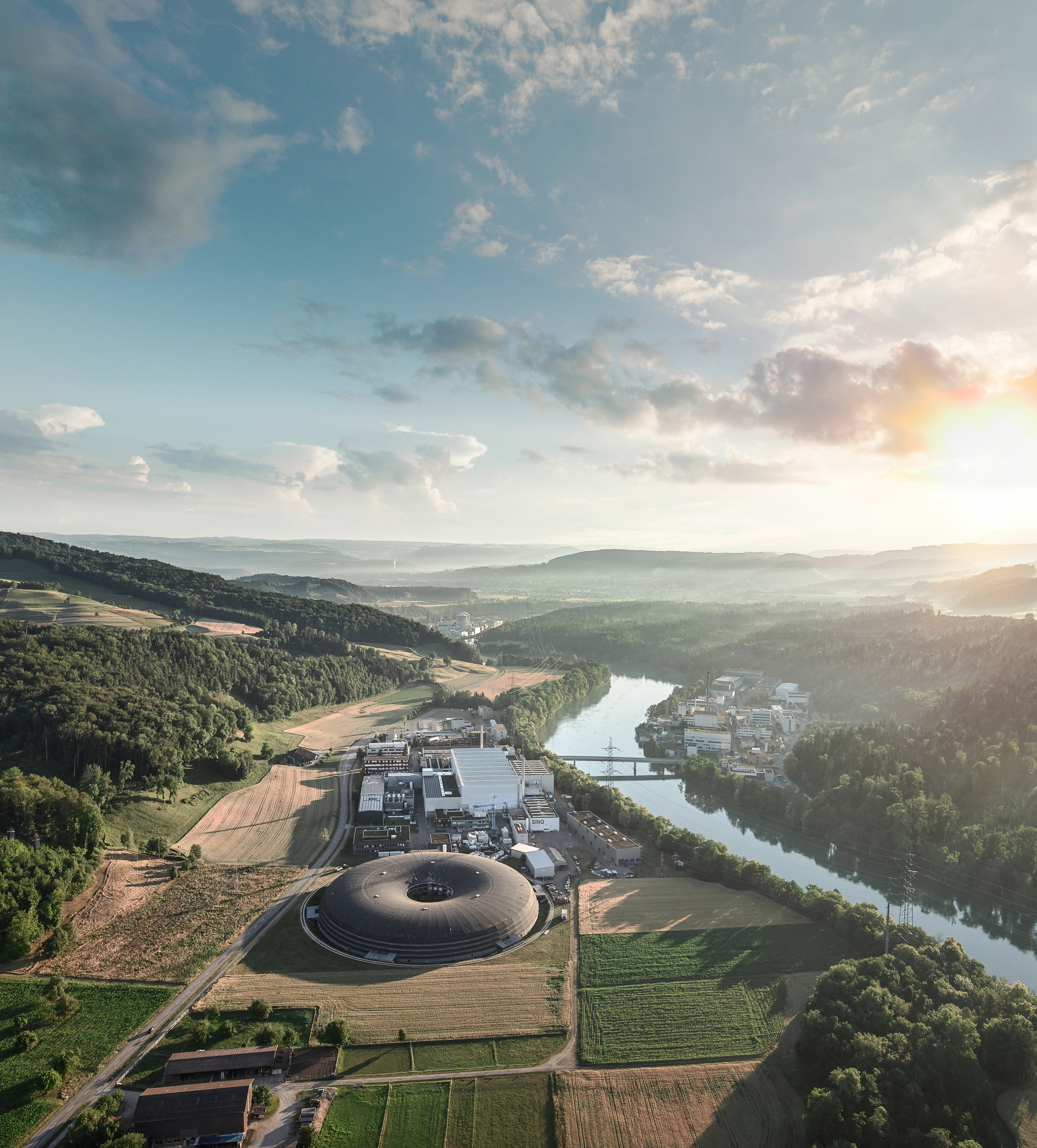 [1] SLS 2.0 Storage Ring Technical Design Report PSI Bericht Nr. 21-02 November 2021
2
PSI Center for Photon Science
17.11.2024
SLS 2.0 – a 4th generation synchrotron
Increased coherent flux [1]:
>100x at 10 keV
Up to 1000x at 20 keV
Increased electron energy (2.4  2.7 GeV)
Higher energy photons (80 keV)

For the detector this means:
Faster count rate 
Higher frame rate 
Wider energy range
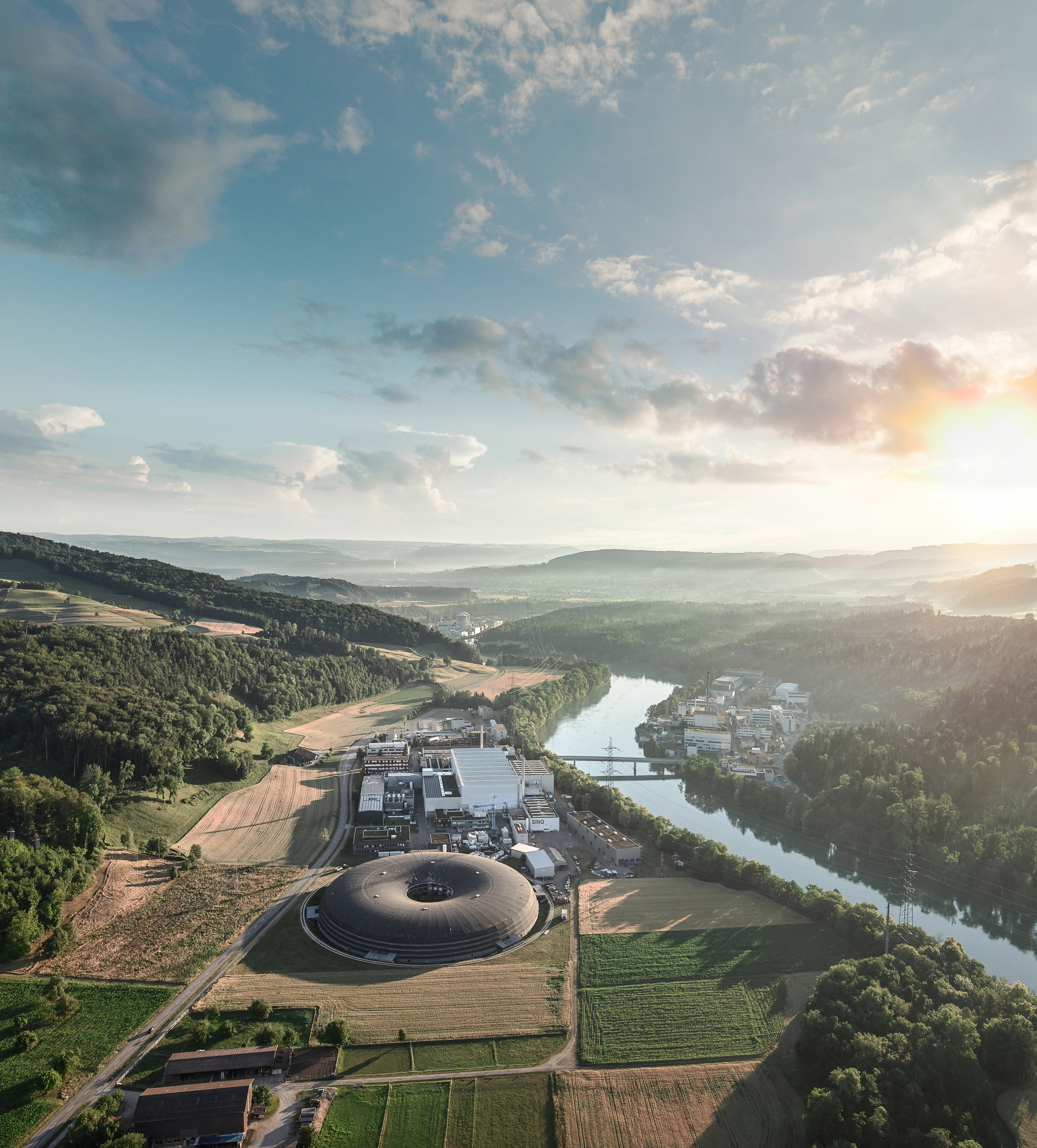 [1] SLS 2.0 Storage Ring Technical Design Report PSI Bericht Nr. 21-02 November 2021
3
PSI Center for Photon Science
17.11.2024
SLS 2.0 – a 4th generation synchrotron
Increased coherent flux [1]:
>100x at 10 keV
Up to 1000x at 20 keV
Increased electron energy (2.4  2.7 GeV)
Higher energy photons (80 keV)

For the detector this means:
Faster count rate 
Higher frame rate 
Wider energy range
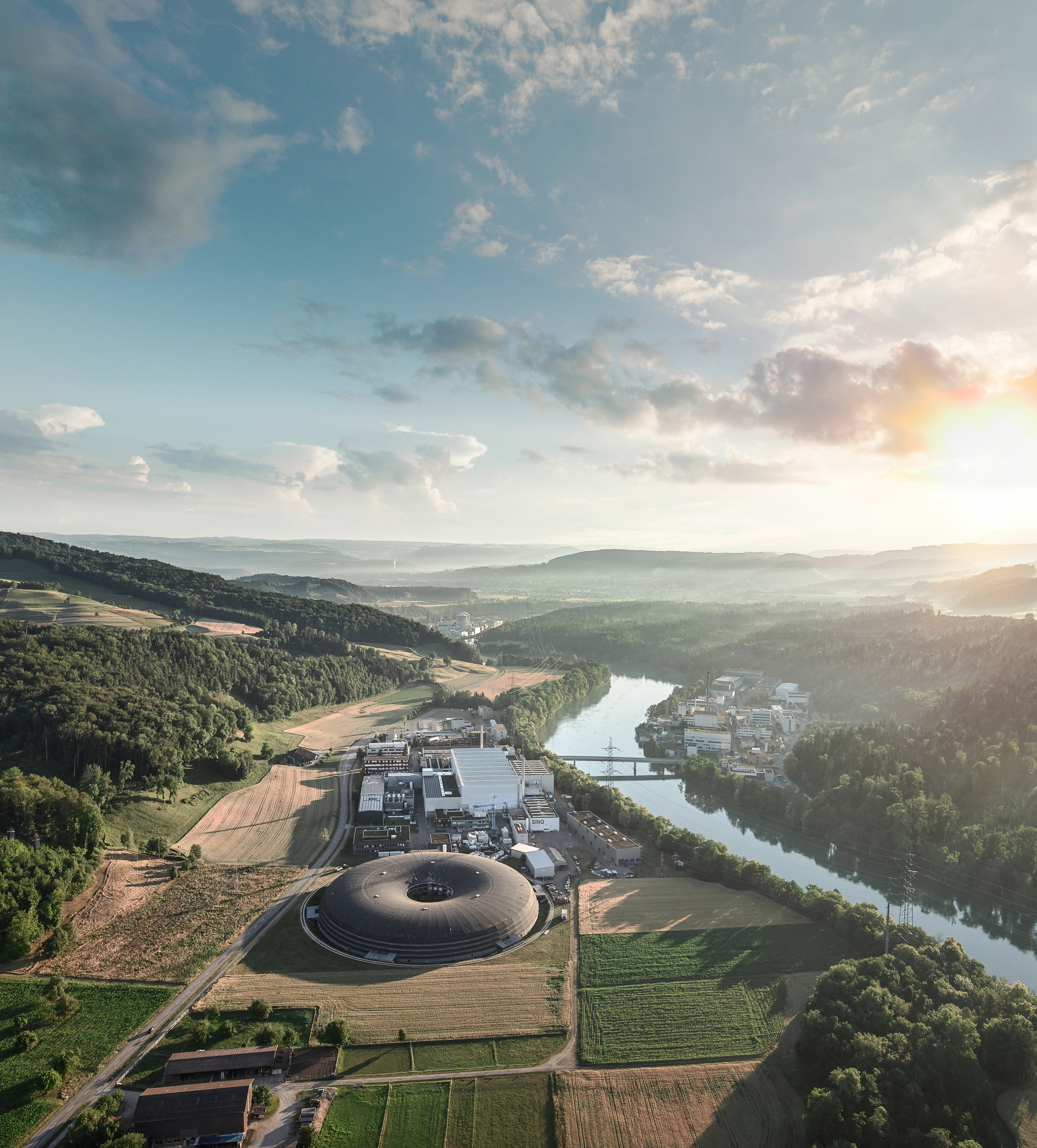 - 15-20 M photons/pixel/second
- 20 kHz continuous frame rate
- 250 eV – 80 keV
[1] SLS 2.0 Storage Ring Technical Design Report PSI Bericht Nr. 21-02 November 2021
4
PSI Center for Photon Science
17.11.2024
SLS 2.0 – a 4th generation synchrotron
Increased coherent flux [1]:
>100x at 10 keV
Up to 1000x at 20 keV
Increased electron energy (2.4  2.7 GeV)
Higher energy photons (80 keV)

For the detector this means:
Faster count rate 
Higher frame rate 
Wider energy range
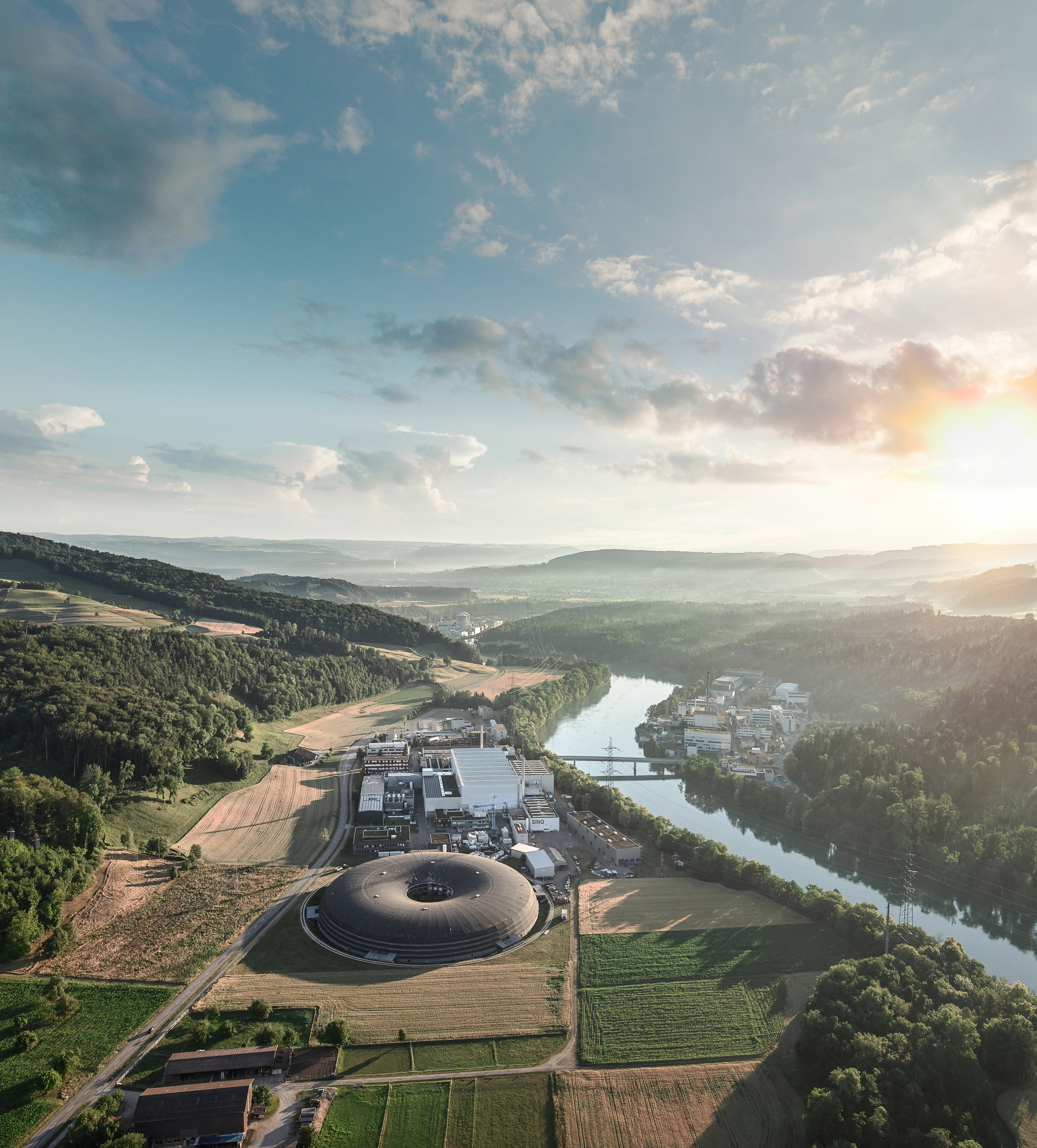 - 15-20 M photons/pixel/second
- 20 kHz continuous frame rate
- 250 eV – 80 keV
High Z
LGADs
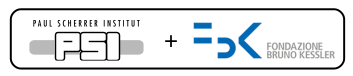 [1] SLS 2.0 Storage Ring Technical Design Report PSI Bericht Nr. 21-02 November 2021
5
PSI Center for Photon Science
17.11.2024
SLS 2.0 – a 4th generation synchrotron
Increased coherent flux [1]:
>100x at 10 keV
Up to 1000x at 20 keV
Increased electron energy (2.4  2.7 GeV)
Higher energy photons (80 keV)

For the detector this means:
Faster count rate 
Higher frame rate
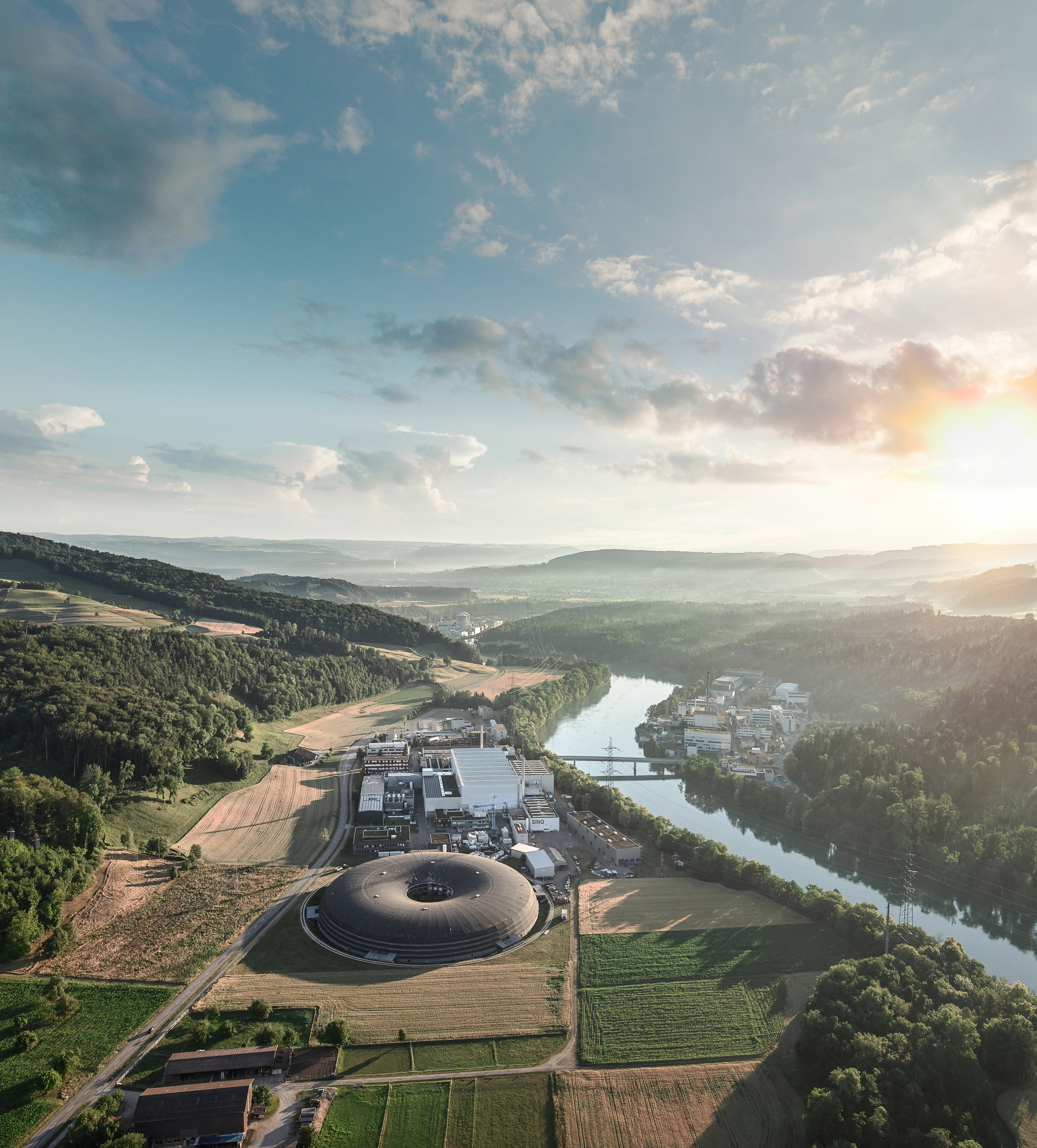 - 15-20 M photons/pixel/second
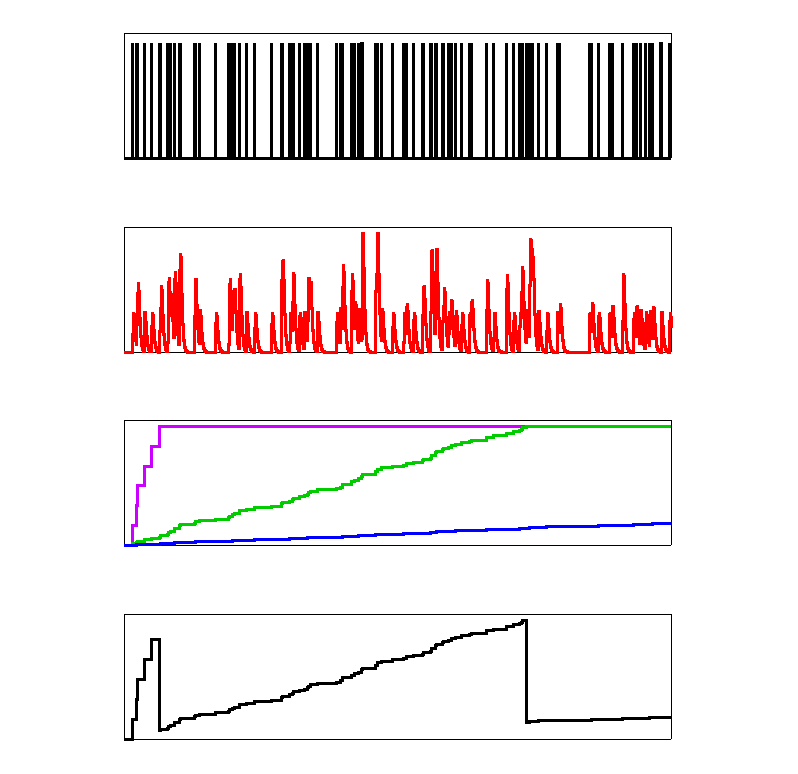 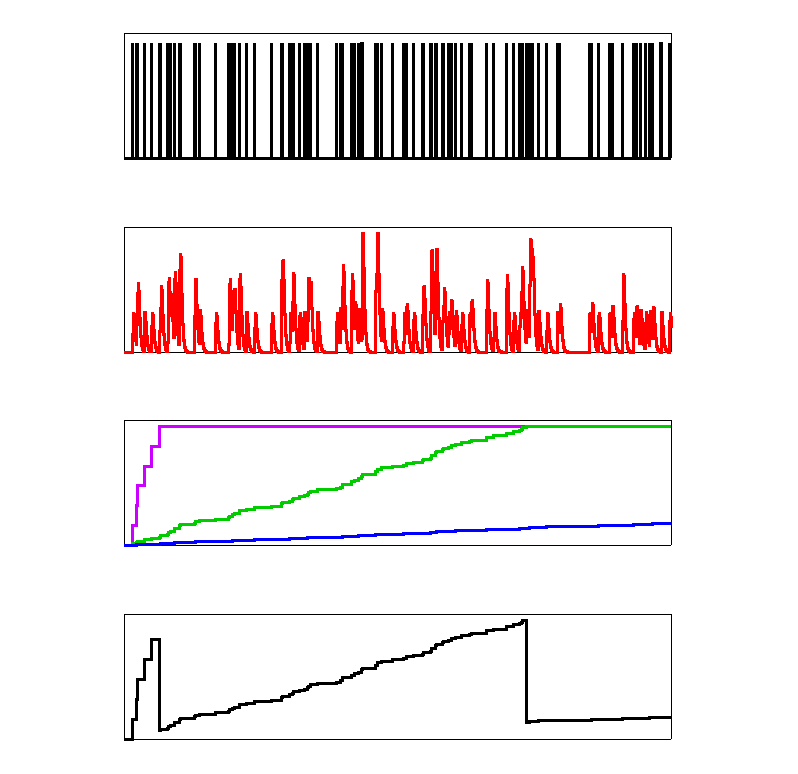 - 20 kHz continuous frame rate
Charge integration
Single Photon Counting
[1] SLS 2.0 Storage Ring Technical Design Report PSI Bericht Nr. 21-02 November 2021
6
PSI Center for Photon Science
17.11.2024
The “speed challenge”: high photon flux
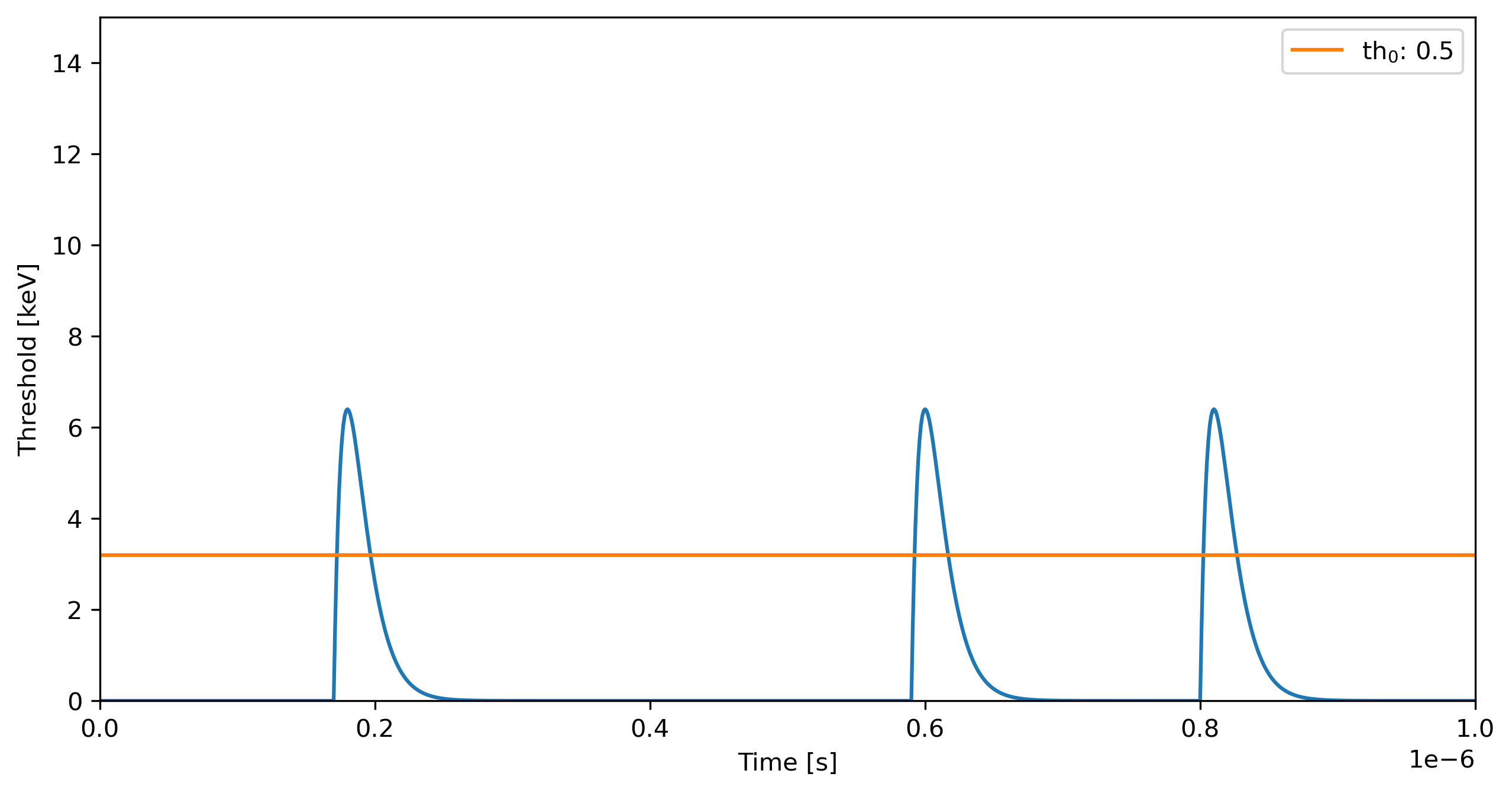 Single photon counting works extremely well if the incoming photon rate is reasonable low
7
PSI Center for Photon Science
17.11.2024
The “speed challenge”: high photon flux
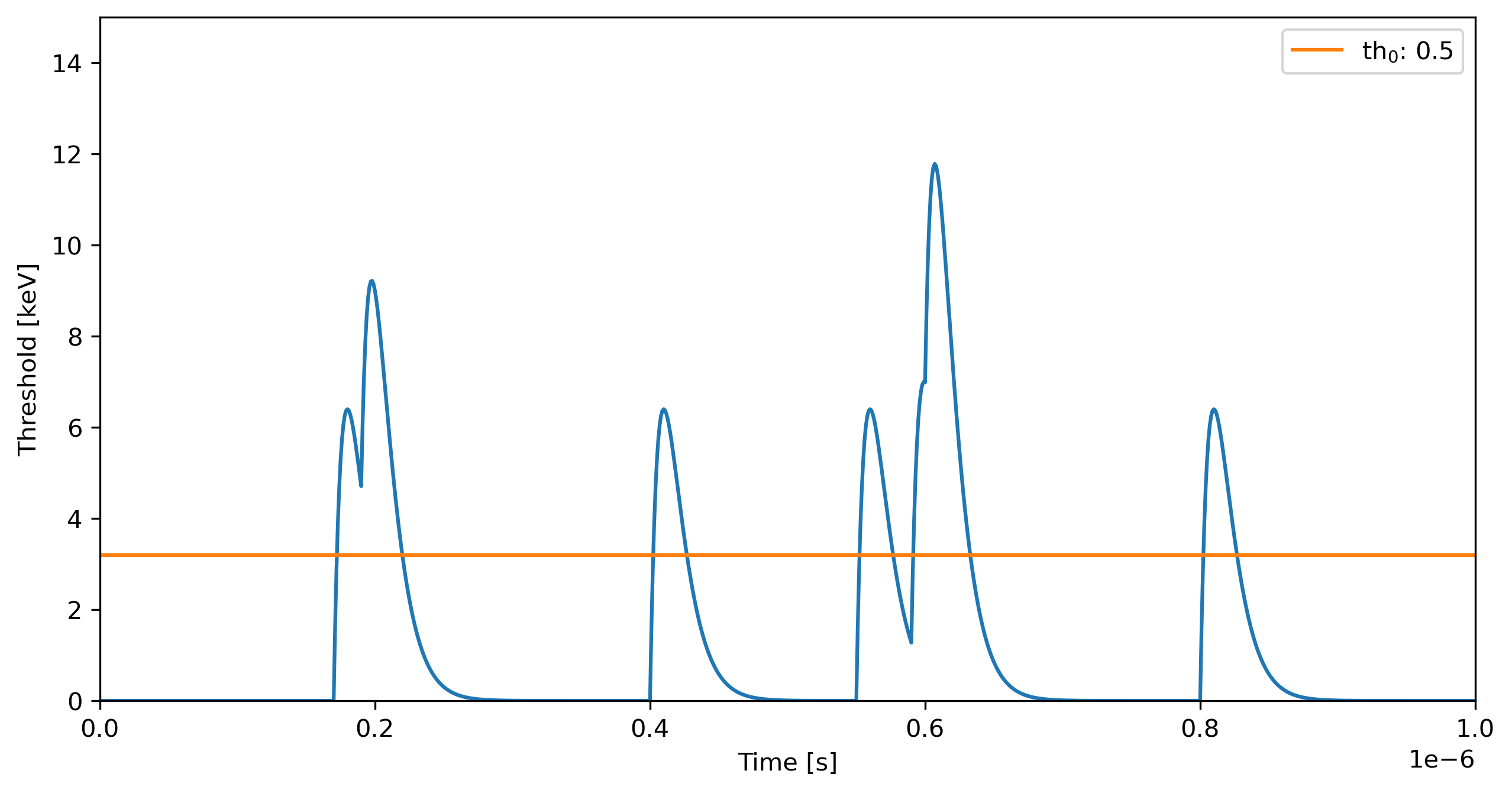 Single photon counting works extremely well if the incoming photon rate is reasonable low
But as the rate increases we lose efficiency due to pulse pileup
8
PSI Center for Photon Science
17.11.2024
The “speed challenge”: high photon flux
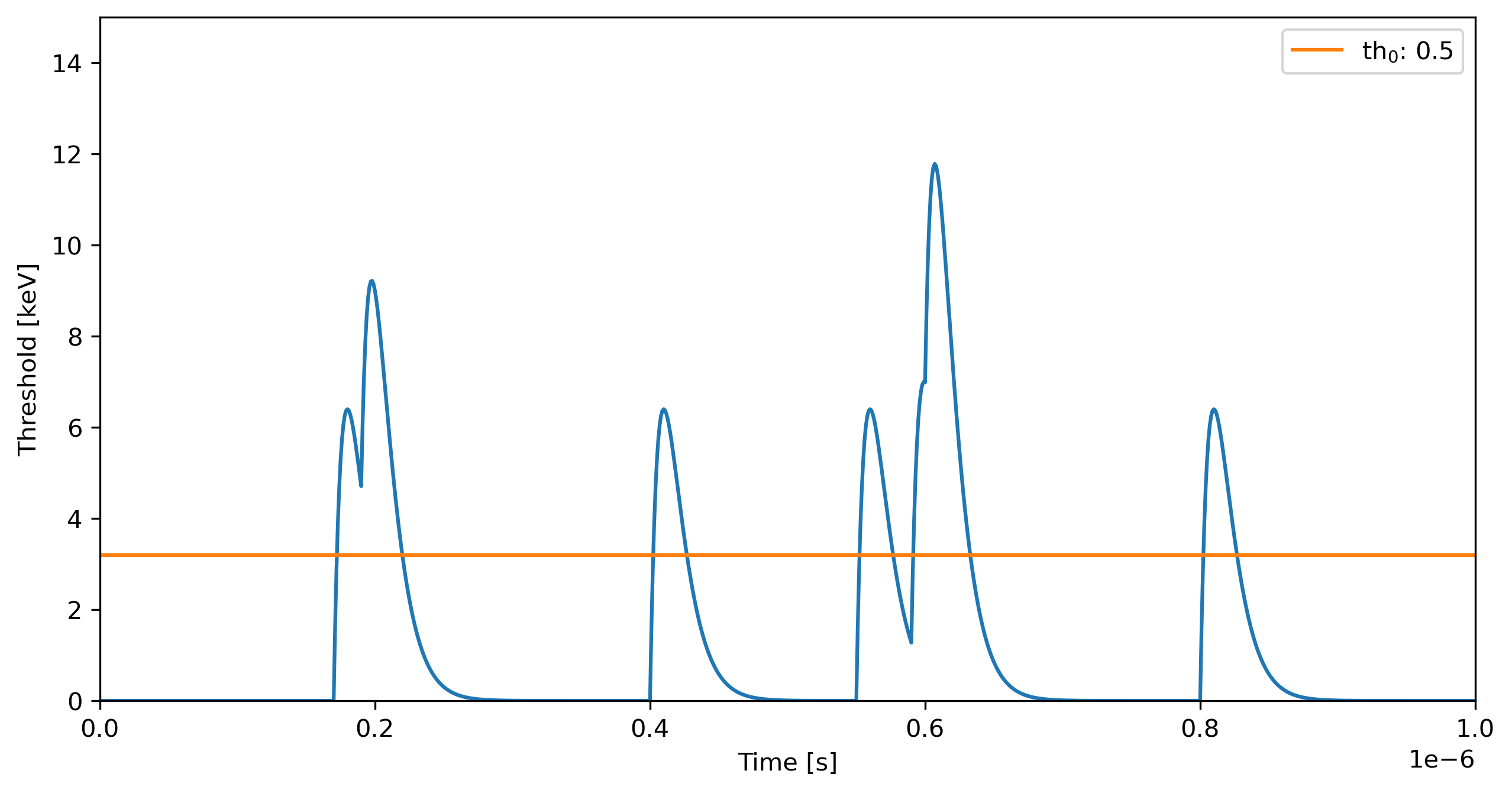 Single photon counting works extremely well if the incoming photon rate is reasonable low
But as the rate increases we lose efficiency due to pulse pileup
Pile-up mitigation techniques for SPC:
Time over threshold
Retriggering
…
9
PSI Center for Photon Science
17.11.2024
Pile-up counting with multiple thresholds
Th as fraction of photon energy
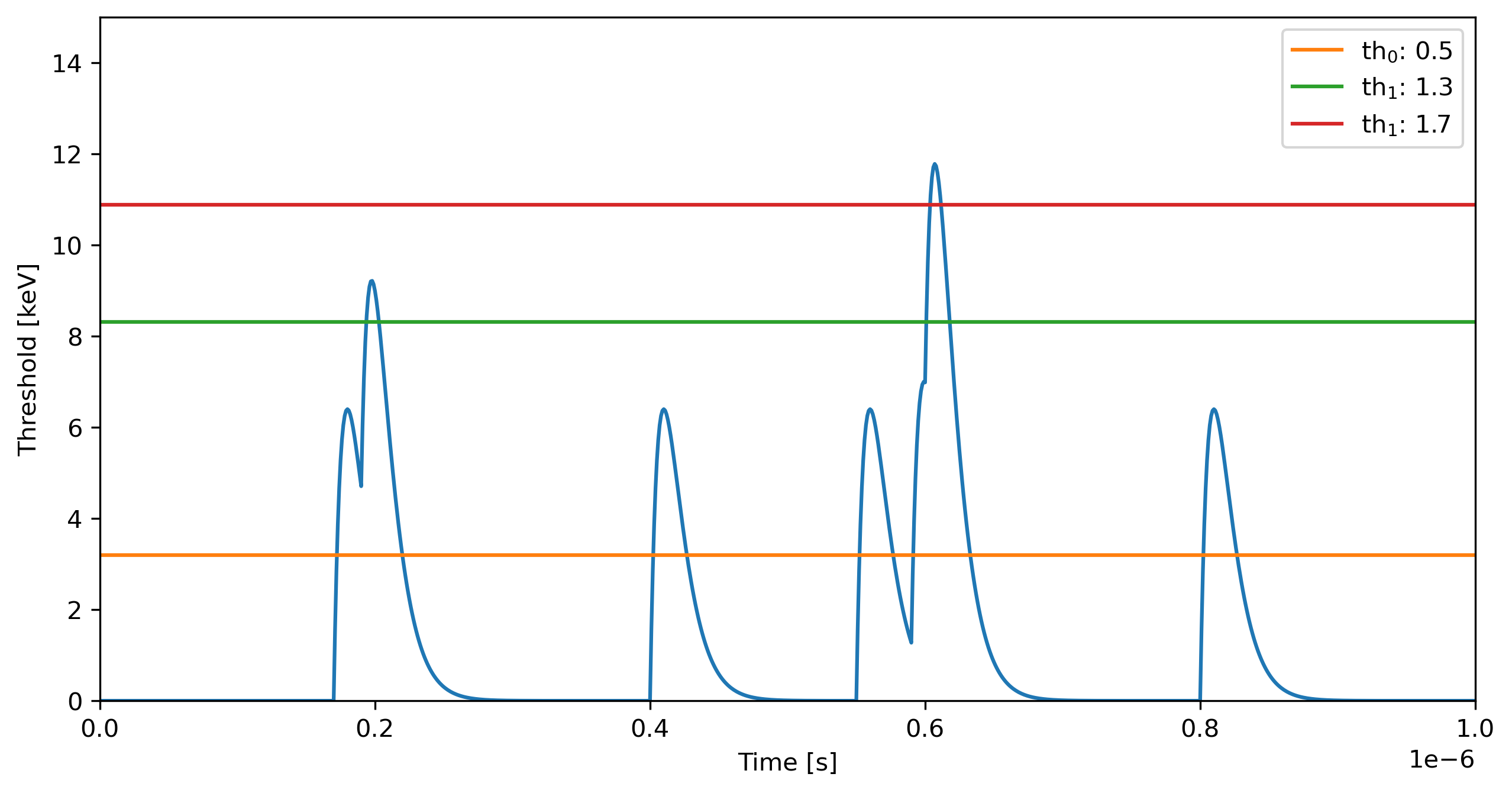 Counter 2
170%
Counter 1
130%
100%
50%
Counter 0
[1] Glenn F. Knoll, Radiation Detector and Measurement 4th Edition, Wiley
[2] M. Andrae The MYTHEN III Detector System - A single photon counting microstrip detector for powder diffraction experiments ETHZ Doctoral Thesis
100%: Energy of the monochromatic incoming photons
10
PSI Center for Photon Science
17.11.2024
Multi-thresholding : proof of concept with Mythen3.02 (1D)
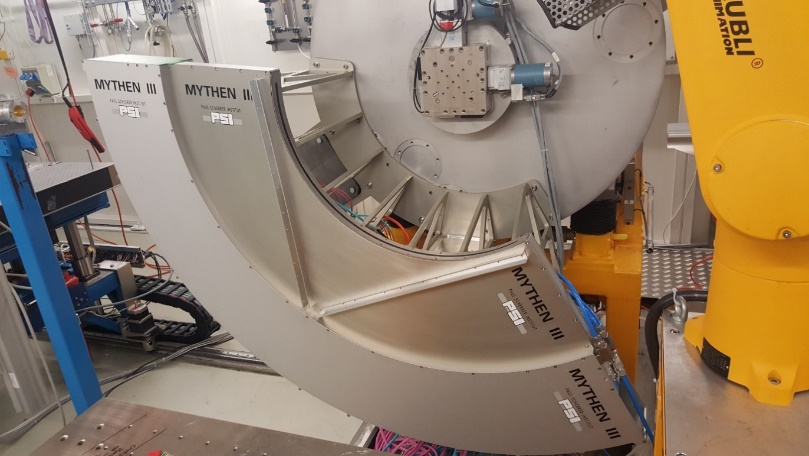 MS Beamline @ SLS
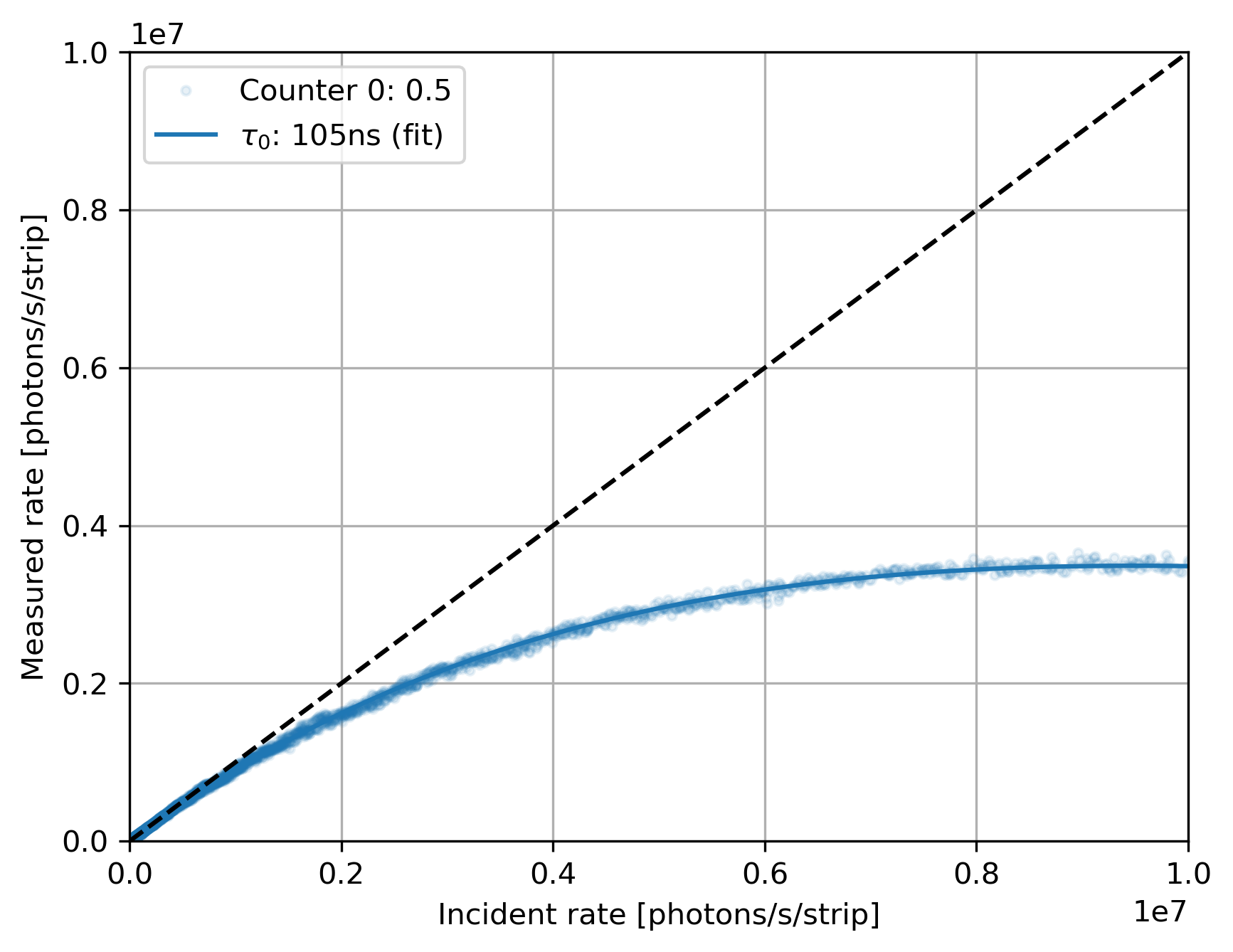 Settings: standard
Energy: 15 keV 

90% efficiency at:
Single counter : 1.03Mcps
11
PSI Center for Photon Science
17.11.2024
Multi-thresholding : proof of concept with Mythen3.02 (1D)
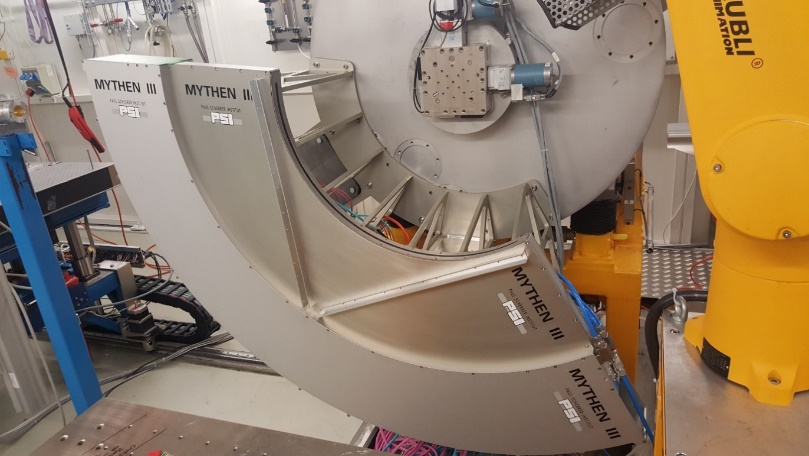 MS Beamline @ SLS
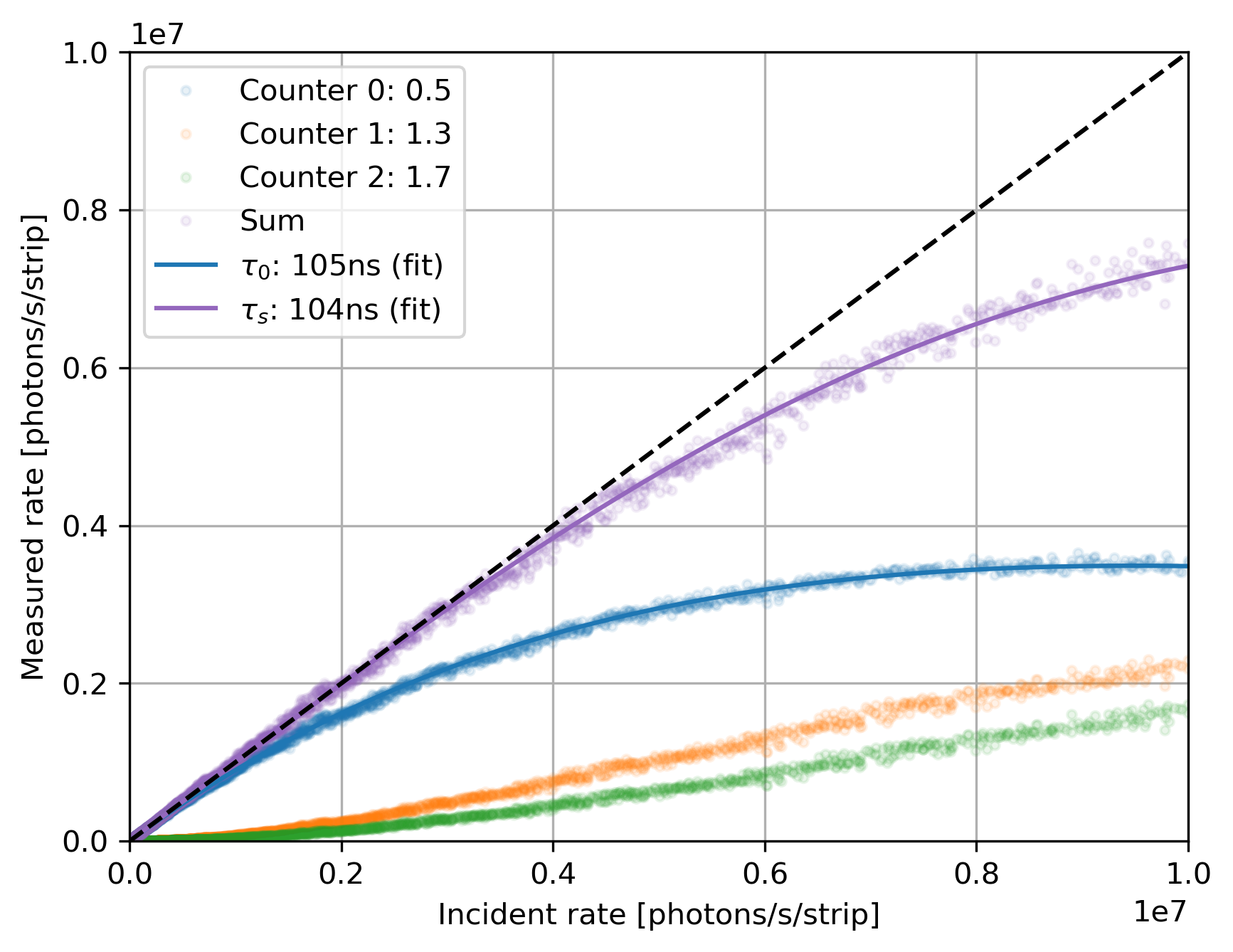 Settings: standard
Energy: 15 keV 

90% efficiency at:
Single counter : 1.03Mcps
Three counters : 6 Mcps
Noise: 175e- RMS
12
PSI Center for Photon Science
17.11.2024
Multi-thresholding : proof of concept with Mythen3.02 (1D)
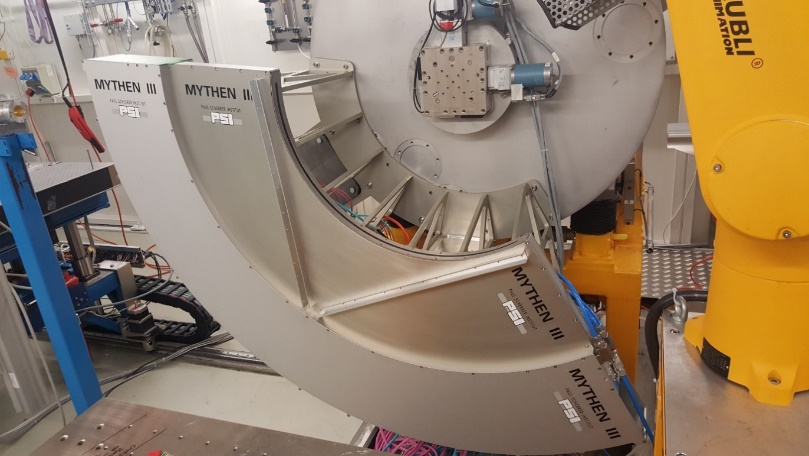 MS Beamline @ SLS
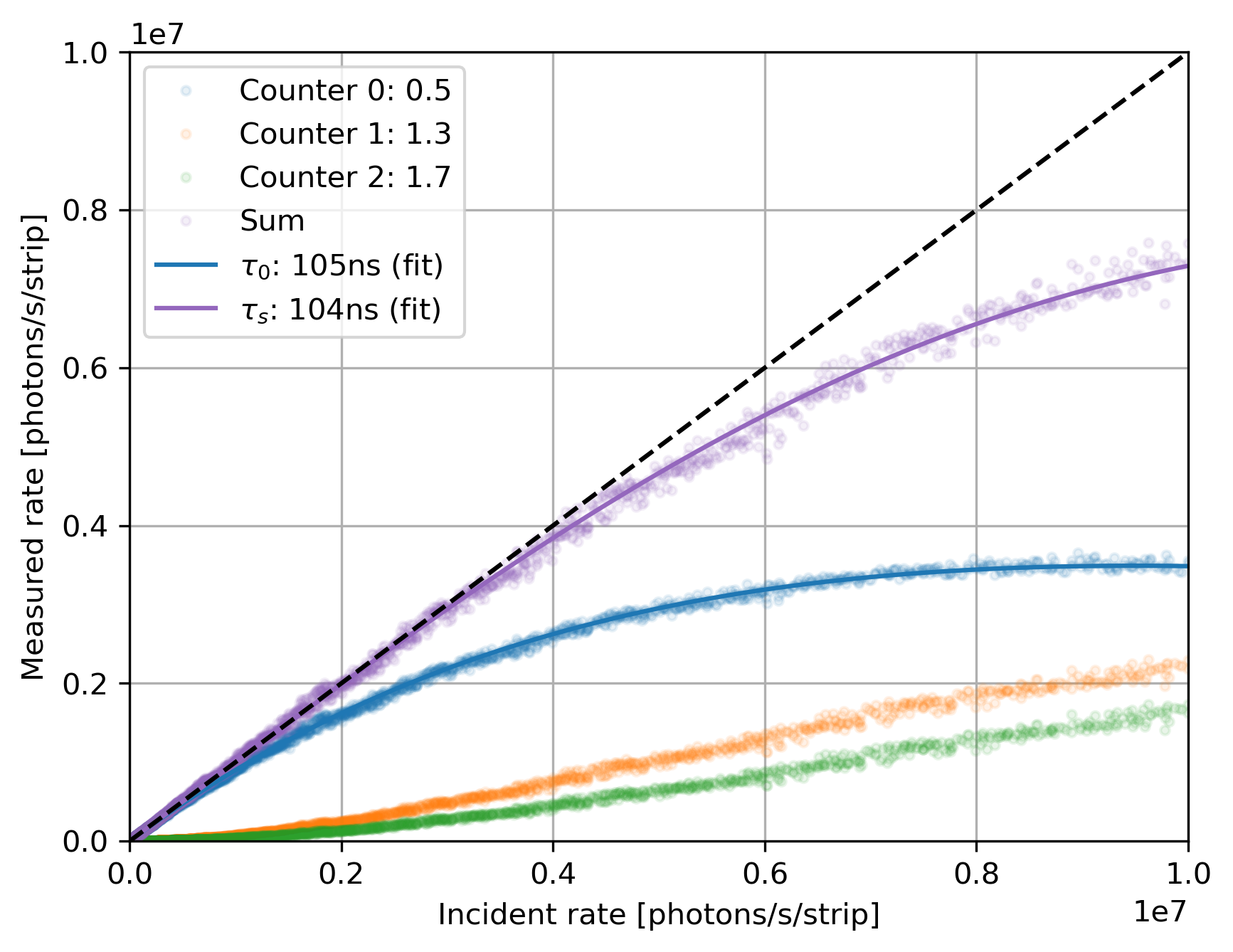 Settings: standard
Energy: 15 keV 

90% efficiency at:
Single counter : 1.03Mcps
Three counters : 6 Mcps
Noise: 175e- RMS
x6
Settings: Fast [1]
Single counter 3.52 Mcps
Three counters 20.87 Mcps
Noise:~250e-
x6
[1] M Andrä The MYTHEN III Detector System - A single photon-counting microstrip detector for powder diffraction experiments ETHZ PhD Thesis 2021
13
PSI Center for Photon Science
17.11.2024
Matterhorn – a new single photon counter for SLS2.0
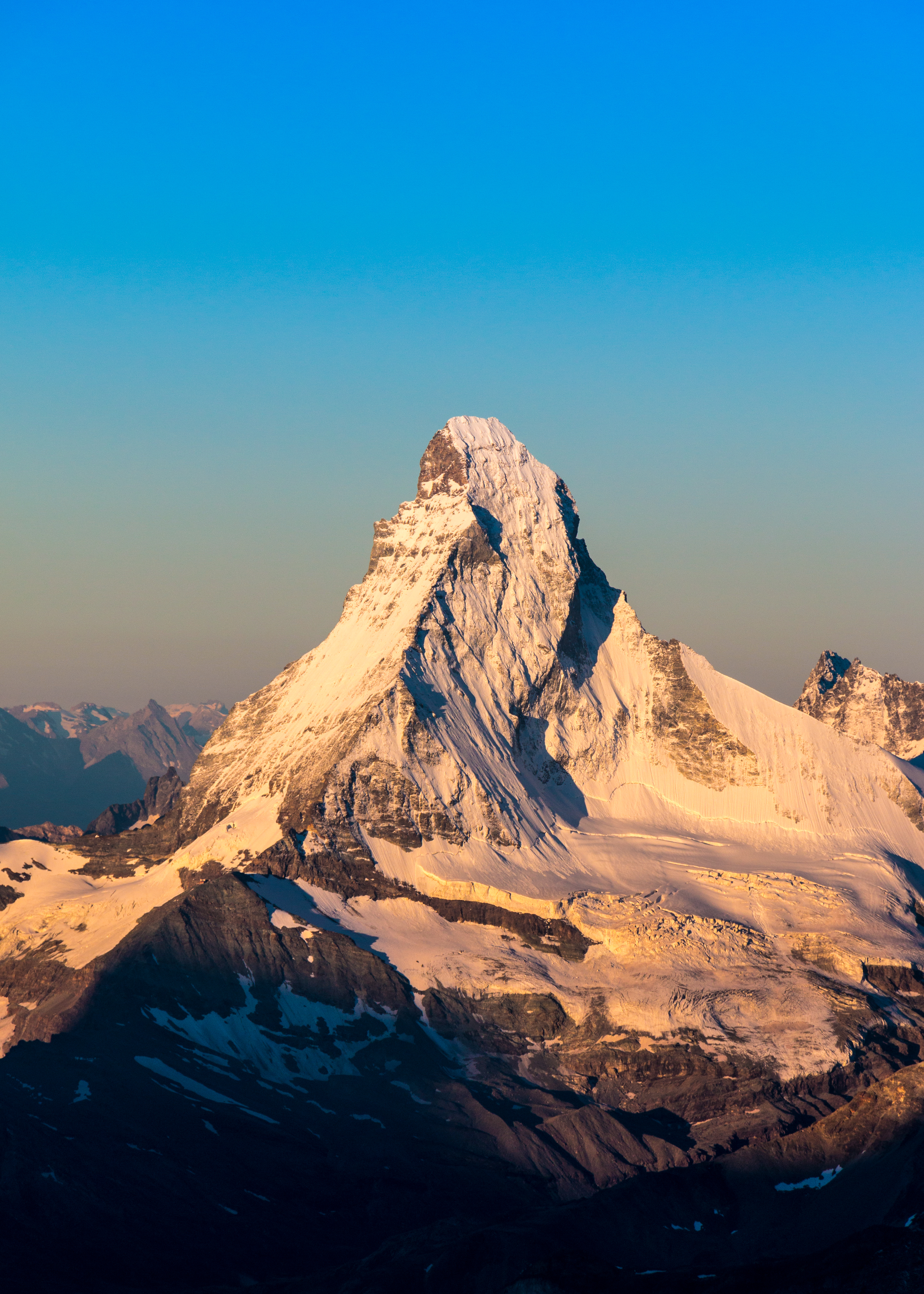 *DECTRIS EIGER2 90% efficiency at ~2 Mcps (UMC 110nm)
T. Donath et. al. EIGER2 hybrid-photon-counting X-ray detectors for advanced synchrotron diffraction experiments J. Synchrotron Rad. (2023). 30, 723-738
14
PSI Center for Photon Science
17.11.2024
Matterhorn pixel architecture
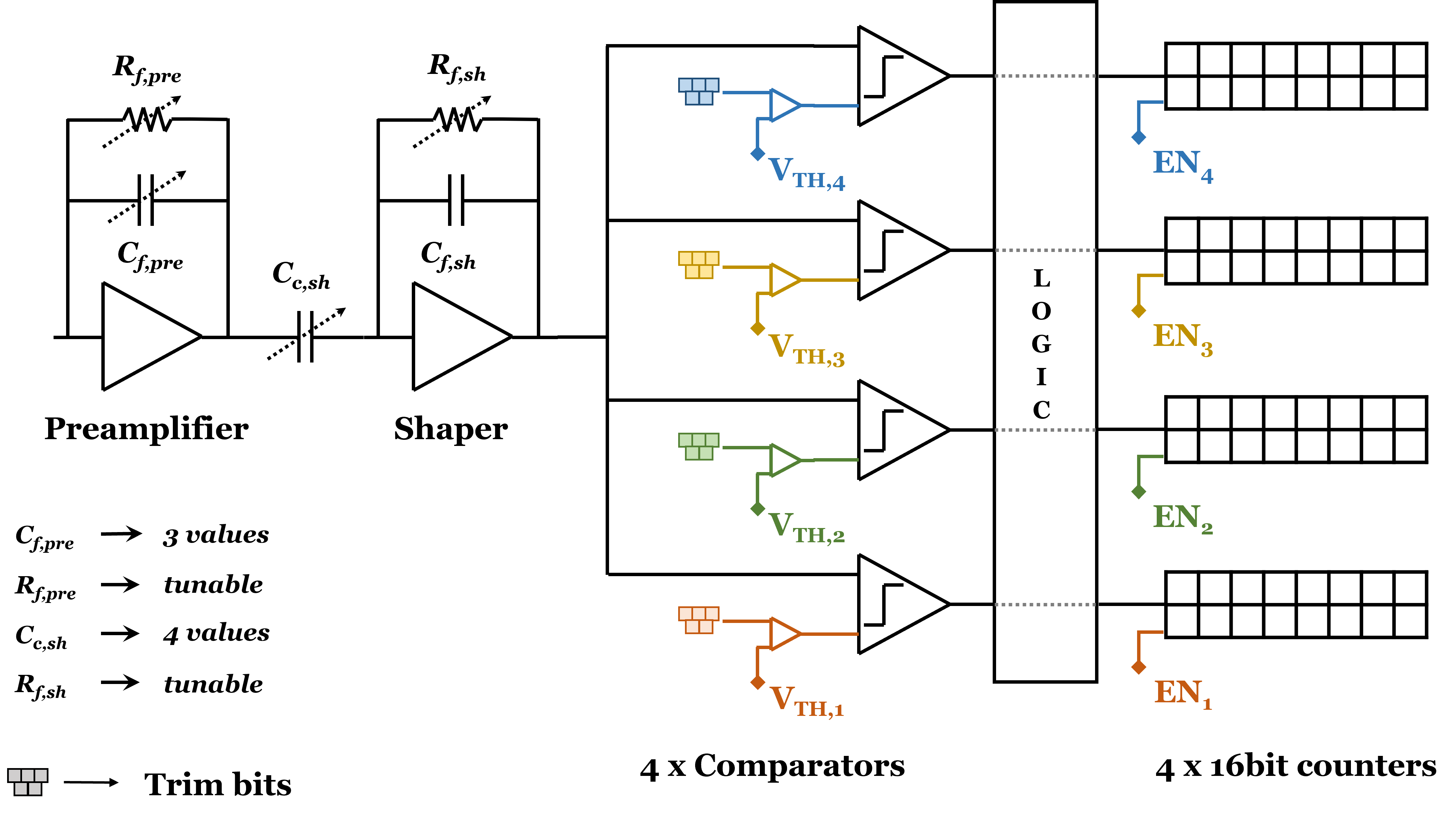 1)
1)
(Vrf voltage)
Pixel
(Vrfsh voltage)
1)
1) Both e- and h+ readout possible
Page 15
Matterhorn pixel architecture
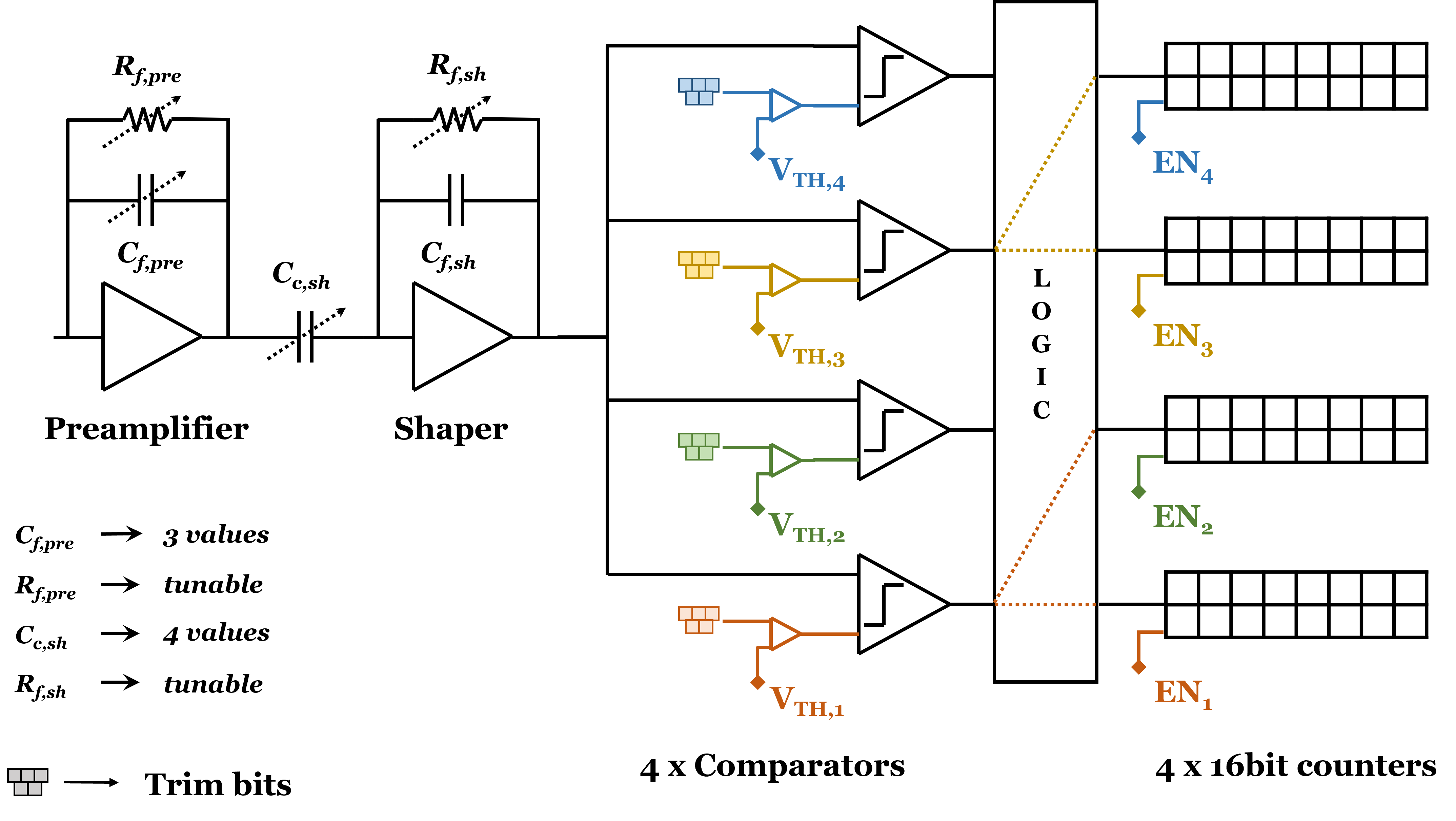 2)
Pixel
2) One comparator can be connected to two counters (pump-probe)
Page 16
Matterhorn pixel architecture
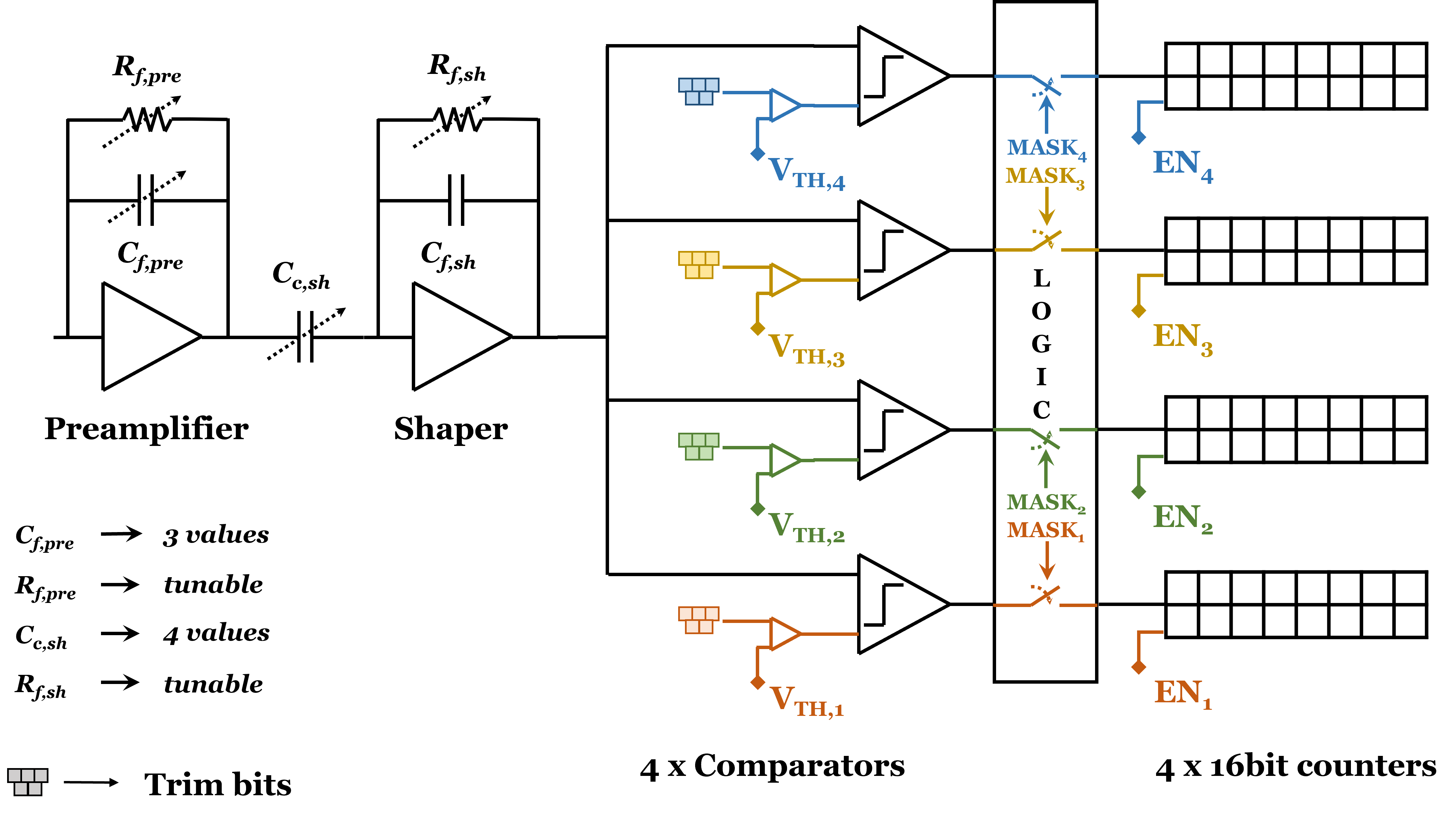 3)
Pixel
3) Each comparator can individually be ‘masked’ (disconnected from the counter) 
								 reduce switching for noisy channels
Page 17
Matterhorn pixel architecture
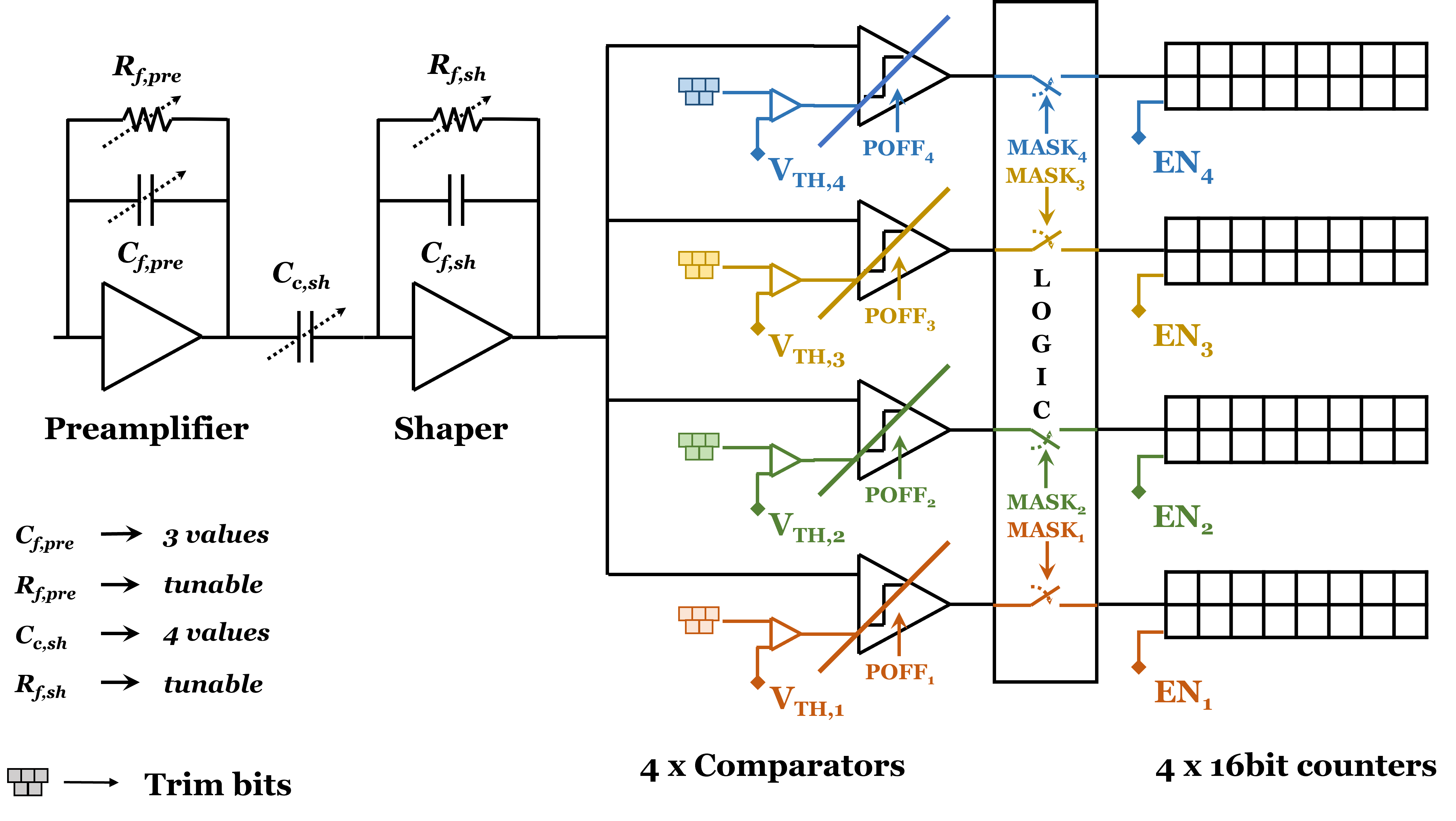 Pixel
4)
4) Each comparator can individually be powered-off when noisy or not used
Page 18
Periphery blocks
PLL

Locking range: 930 MHz ÷ 2600 MHz
Power: 18 mW
 Pixel & counter selector




CML driver
Main driver and pre-emphasis current tunable (3 bits): 3 mA ÷ 15 mA  
Pre-emphasis delay tunable (2 bits)
Pixel/counter addressing logic
Pixel/counter readout logic (includes 16 or 8 bit mode)
8b/10b encoding
High speed serializers
All periphery logic synthesized with digital tools for the first time!
Page 19
Matterhorn prototypes
Matterhorn 0.1, 12.2022
Matterhorn 0.2,10.2023
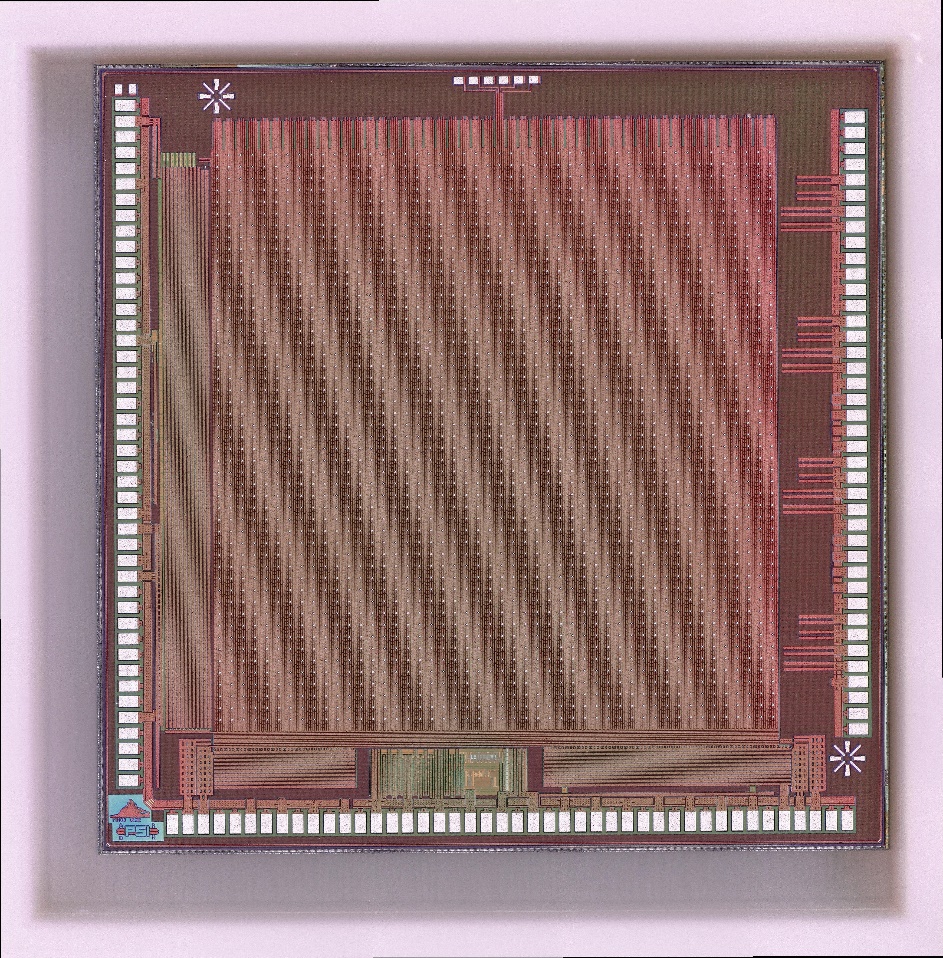 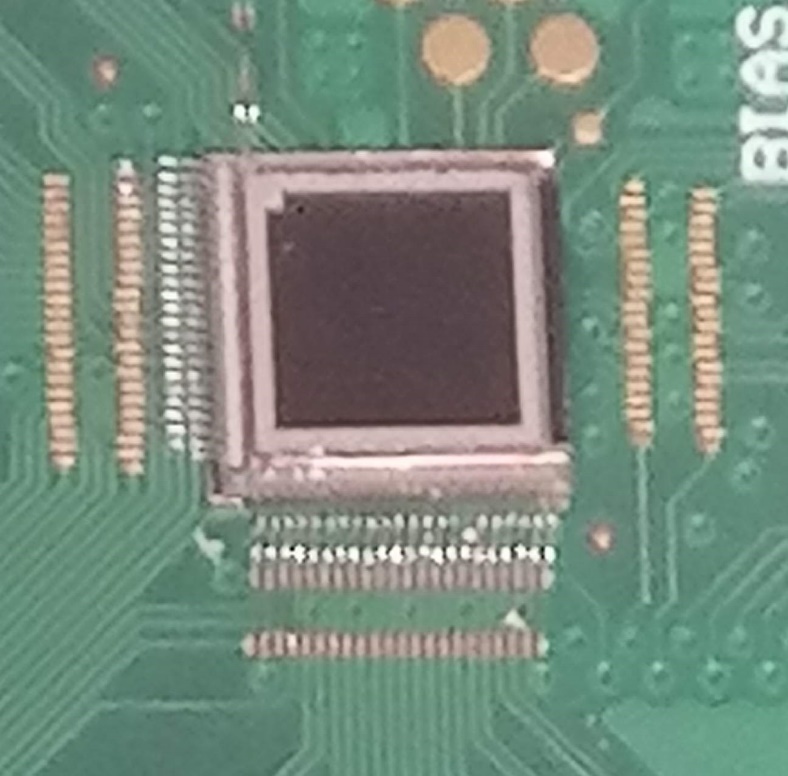 ASICs: ~5x5 mm2 (3.6x3.6 active=48x48=2304 pixels)
MPW chips bump-bonded to sensor
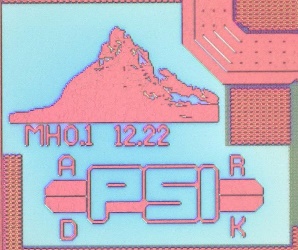 One pixel version only
2x 3.125 GHz serializers 
3.125 GHz CML driver
Internal DACs for biasing
Some “features” fixed
2 Pre/shaper variations
2 Comparator variations
2x 1.6 GHz serializers
1.6 GHz CML driver (with pre-emphasis)
20
PSI Center for Photon Science
17.11.2024
Matterhorn prototypes
Matterhorn 0.1, 12.2022
Matterhorn 0.2,10.2023
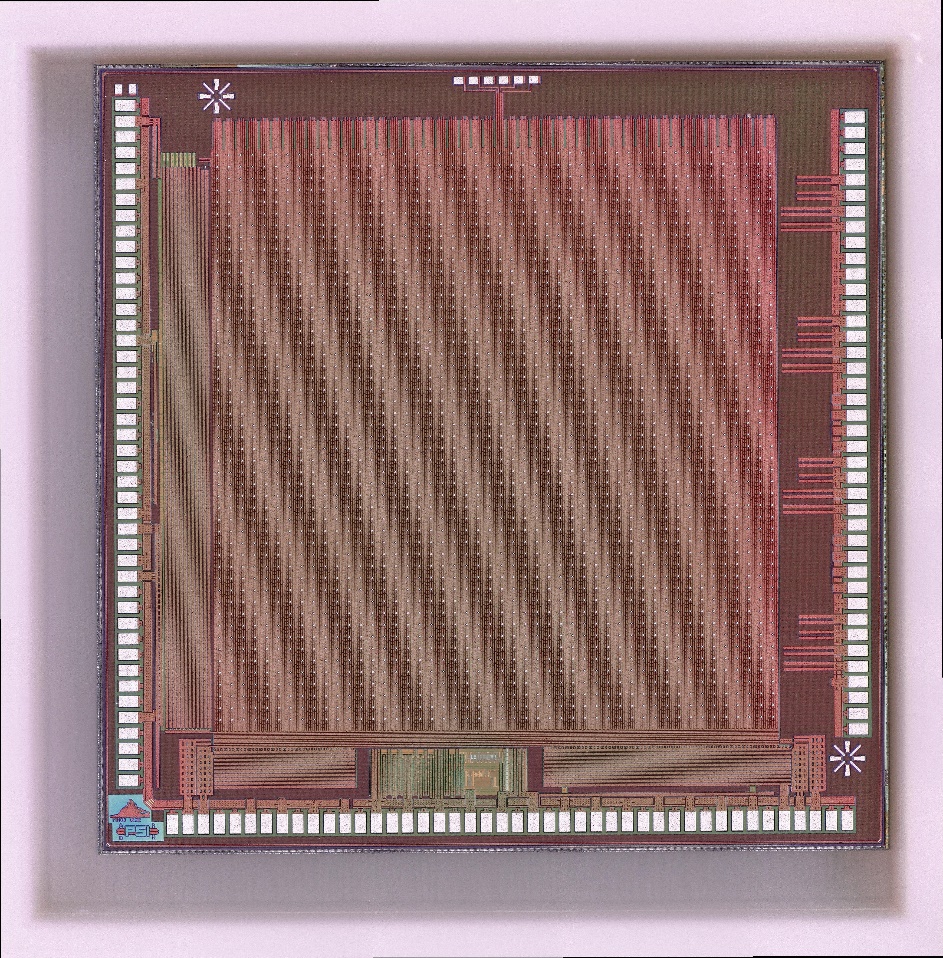 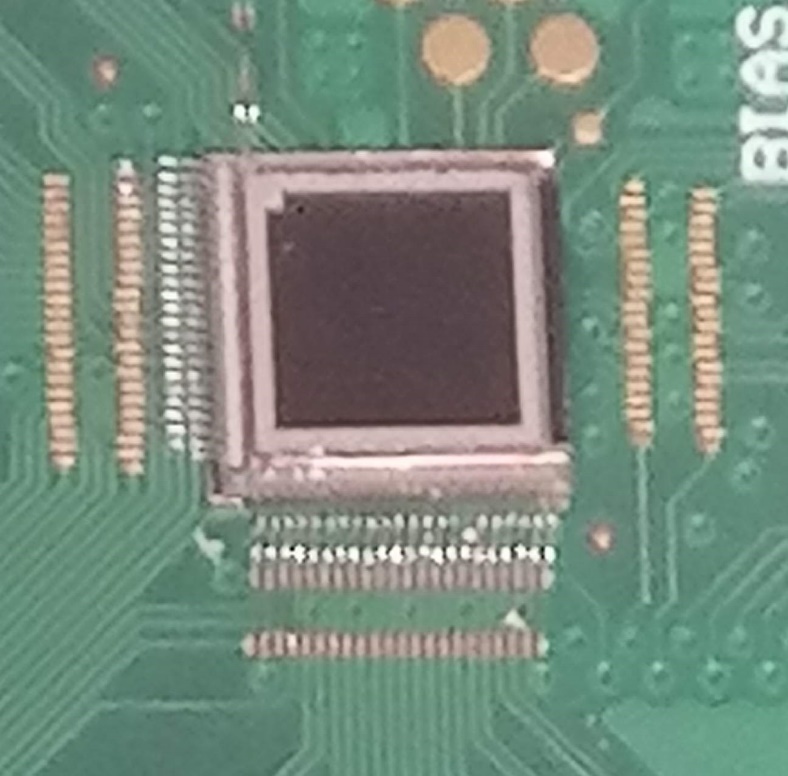 ASICs: ~5x5 mm2 (3.6x3.6 active=48x48=2304 pixels)
MPW chips bump-bonded to sensor
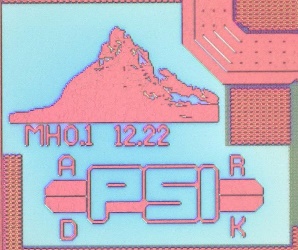 PLL working
Jitter  < 5 ps 
	(limited by measurement setup)
HS logic/data transmission working
BER< 10-15
			(limited by measurement time)
DACs working
8 bits
One pixel version only
2x 3.125 GHz serializers 
3.125 GHz CML driver
Internal DACs for biasing
Some “features” fixed
2 Pre/shaper variations
2 Comparator variations
2x 1.6 GHz serializers
1.6 GHz CML driver (with pre-emphasis)
21
PSI Center for Photon Science
17.11.2024
Basic characterization of MH02
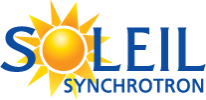 Metrologie beamline at SOLEIL with help from: Marie Andrä and Arkadiusz Dawiec
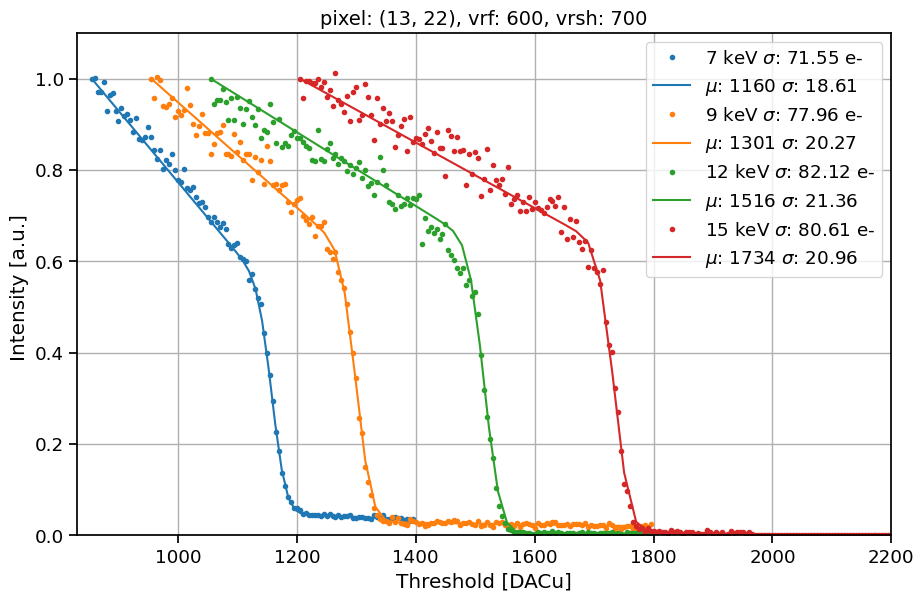 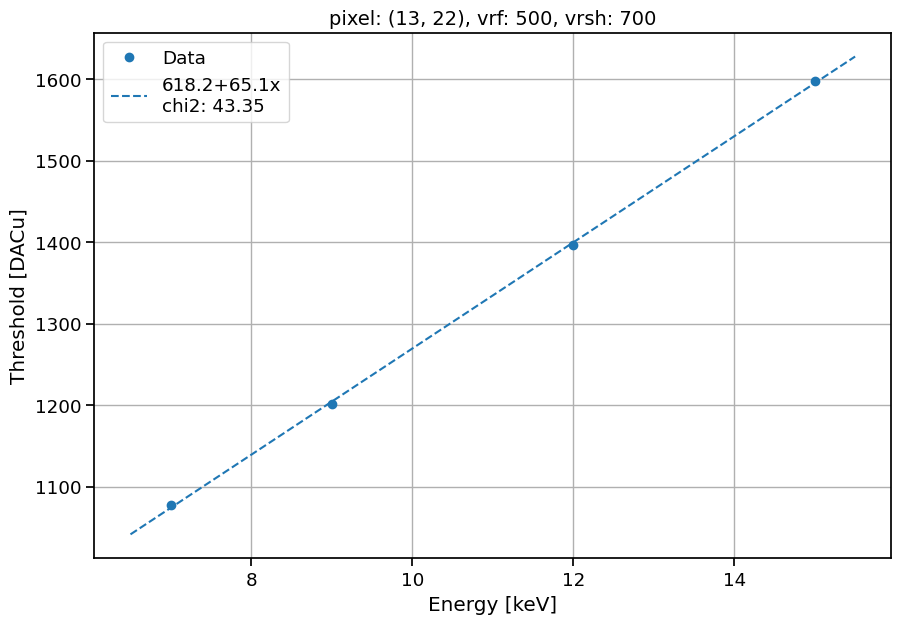 Single pixel data
22
PSI Center for Photon Science
17.11.2024
Four counters scan
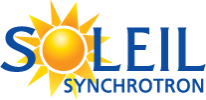 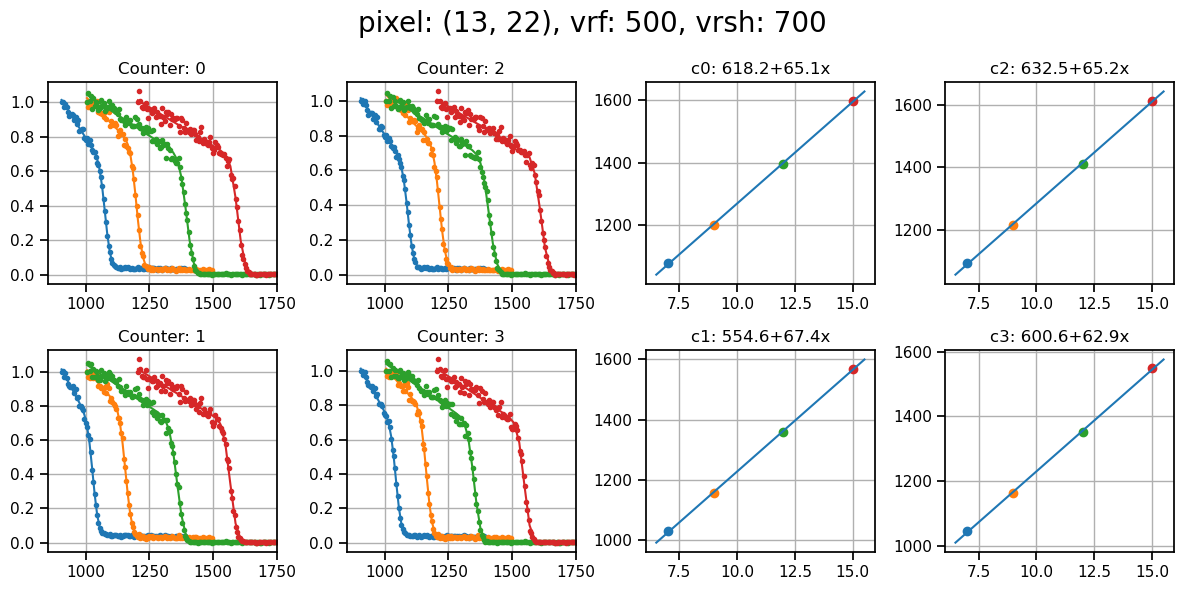 Scanned at the same time
23
PSI Center for Photon Science
17.11.2024
Noise performance of MH02
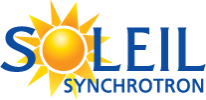 Preamplifier feedback voltage
(gain)
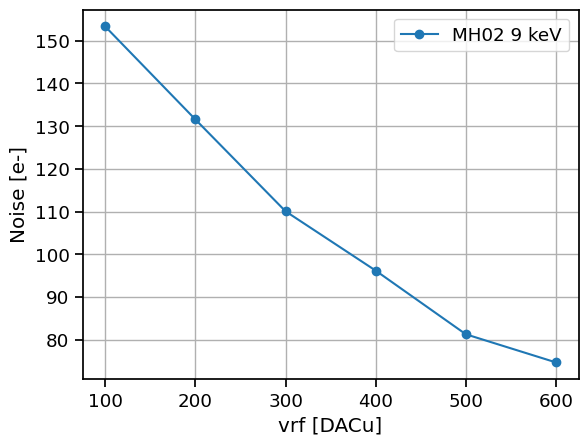 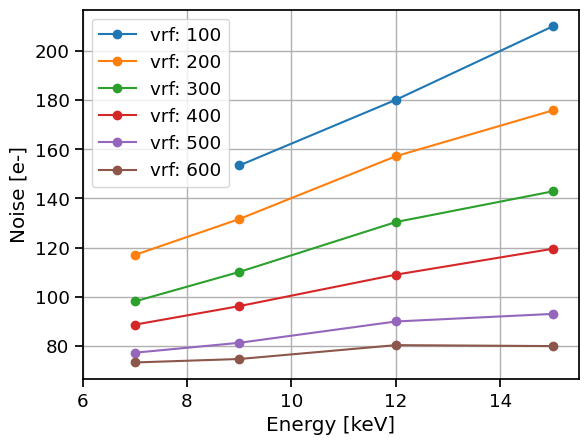 fast - slow
24
PSI Center for Photon Science
17.11.2024
Threshold dispersion at 9 keV
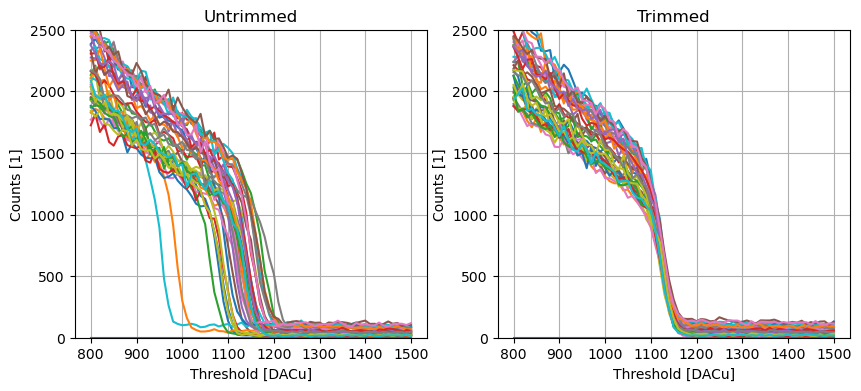 :16 to 20
8e-
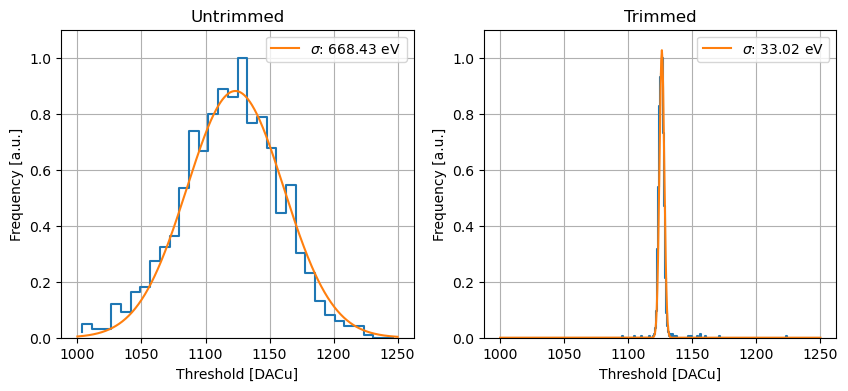 Small chip (48x48 pixels)
Non optimized trimming procedure
25
PSI Center for Photon Science
17.11.2024
Single counter rate tests at MS beamline - MH01
Predicted rate capability using analytical model
Measurement
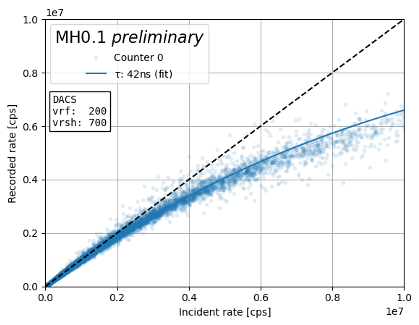 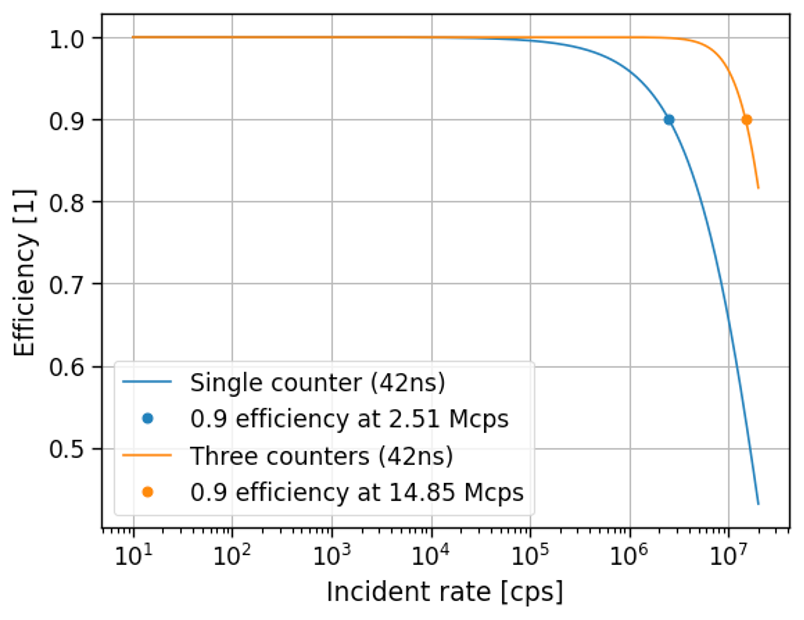 26
PSI Center for Photon Science
17.11.2024
Single counter rate tests at MS beamline – MH01
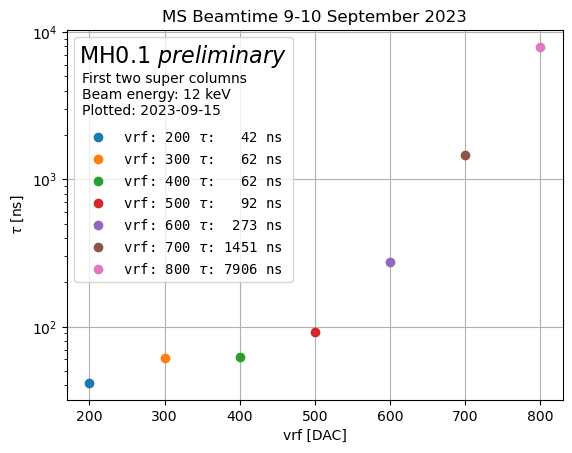 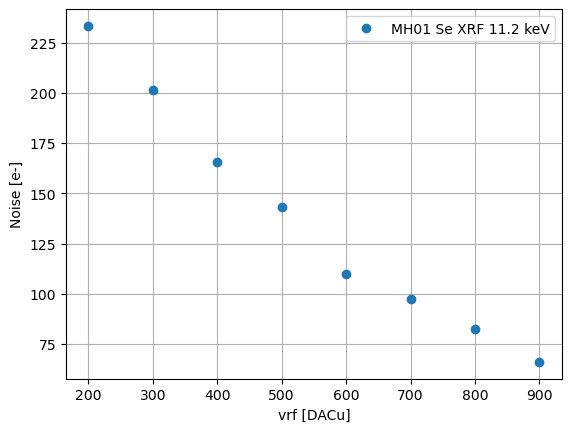 Note: slightly over estimated due to kB peak
27
PSI Center for Photon Science
17.11.2024
Single counter rate tests at MS beamline – MH01
Noise vs. rate capability
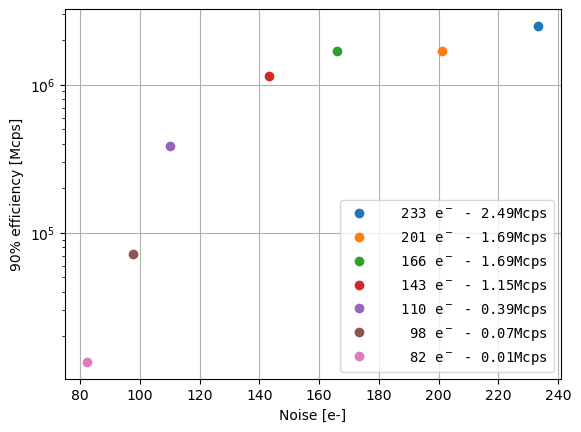 28
PSI Center for Photon Science
17.11.2024
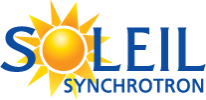 Multi threshold rate tests at SOLEIL with MH02
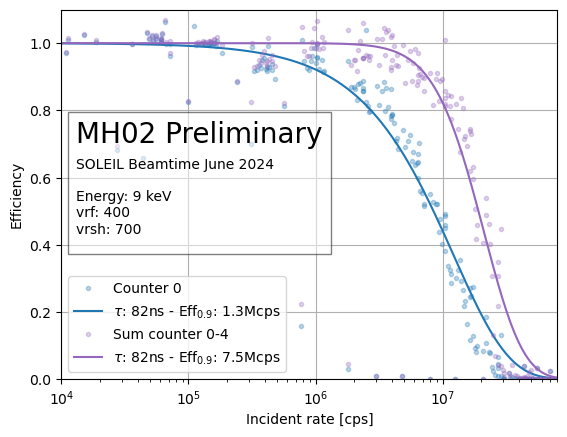 Counter 0
x6
Sum counter 0-3
29
PSI Center for Photon Science
17.11.2024
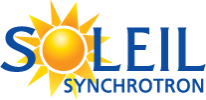 Multi threshold rate tests at SOLEIL with MH02
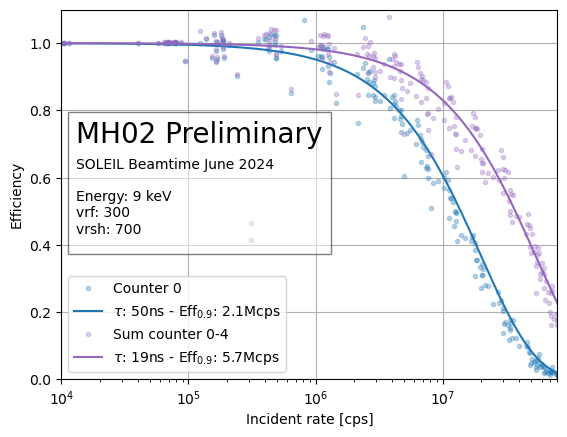 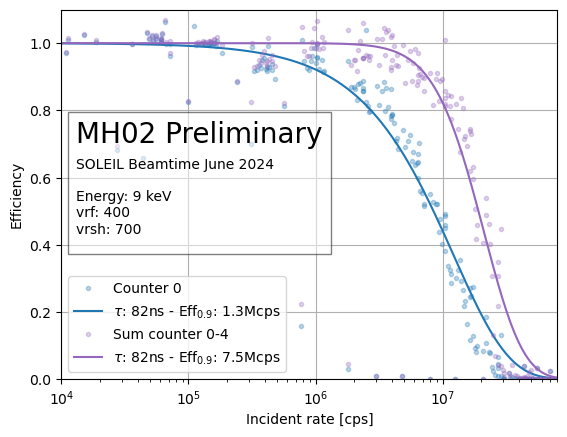 Counter 0
Counter 0
x3
x6
Sum counter 0-3
Sum counter 0-3
Note: fitted with simple paralyzable function
30
PSI Center for Photon Science
17.11.2024
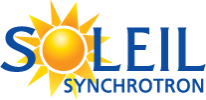 Multi threshold rate tests at SOLEIL with MH02
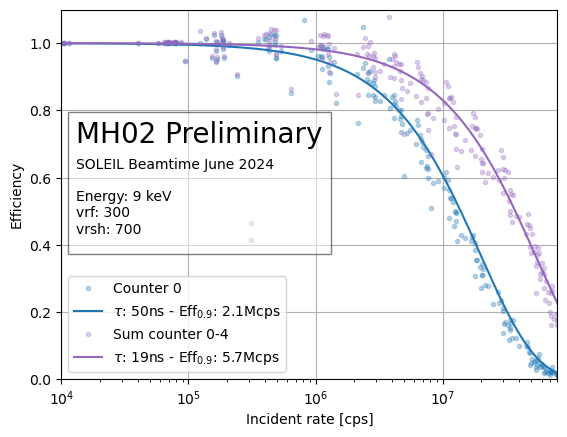 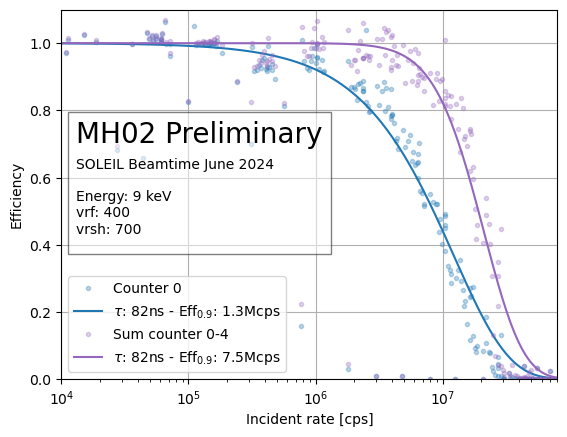 Counter 0
Counter 0
x3
x6
Sum counter 0-3
Sum counter 0-3
Comparator biased in “low power” mode
Vrf can be set even lower (100-150)
Preamp/shaper biases can be further tuned
31
PSI Center for Photon Science
17.11.2024
The “speed challenge”: high frame rate
32
PSI Center for Photon Science
17.11.2024
Timeline
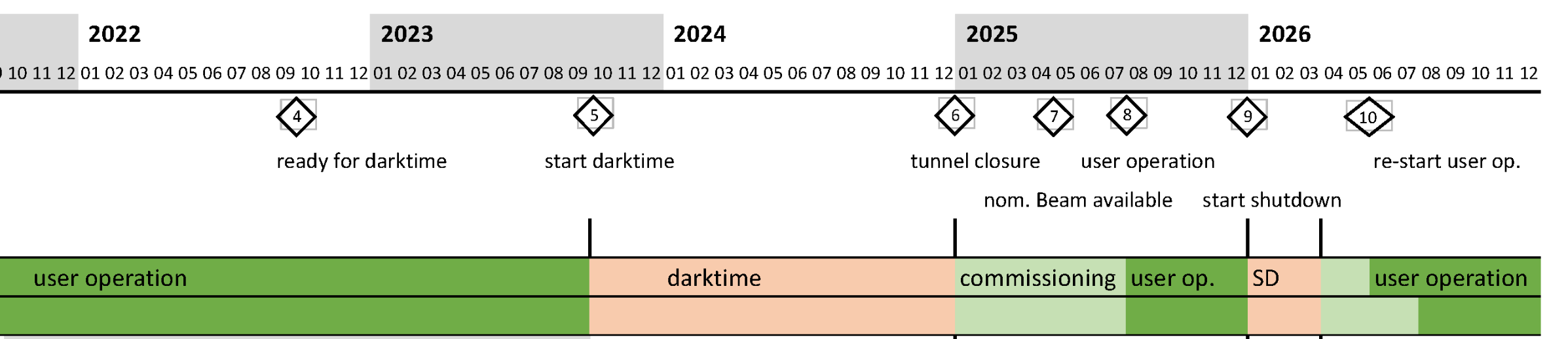 SLS2.0
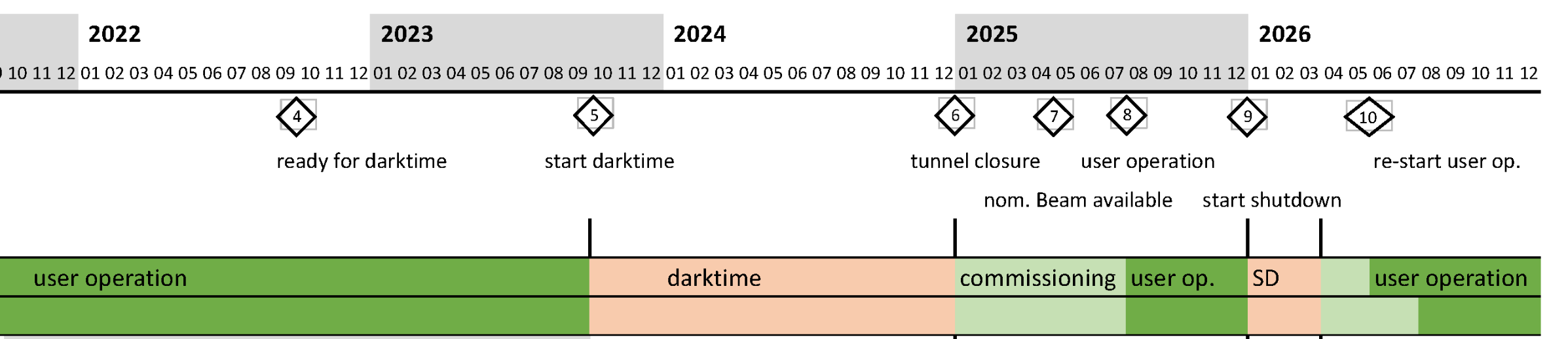 Second prototype(MPW) Submitted
Single moduledetectors?
First prototypeback!
Multi module 
detectors
Full ASIC submission
First prototypesubmitted (MPW)
Planned submission
of third prototype
Matterhorn
Second prototypeback!
33
PSI Center for Photon Science
17.11.2024
Timeline
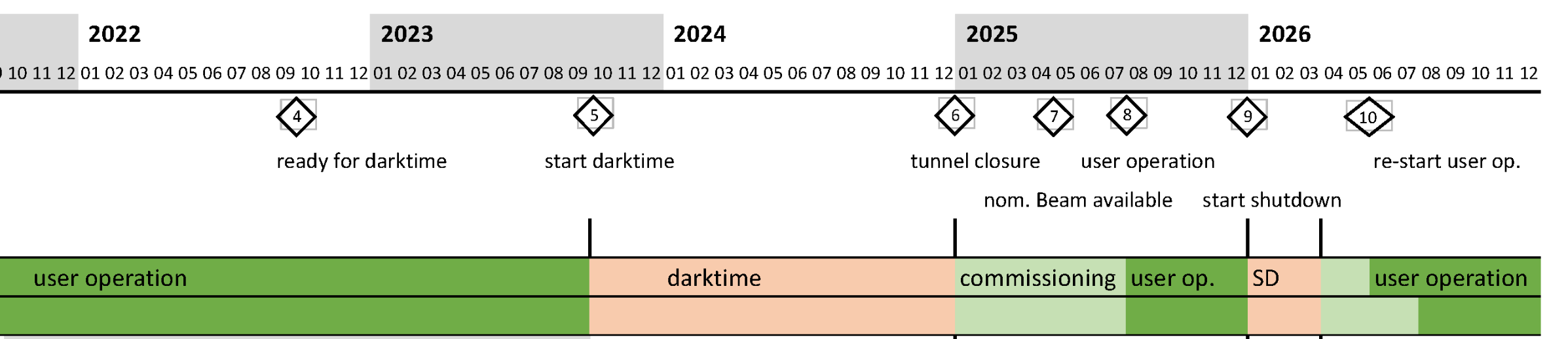 SLS2.0
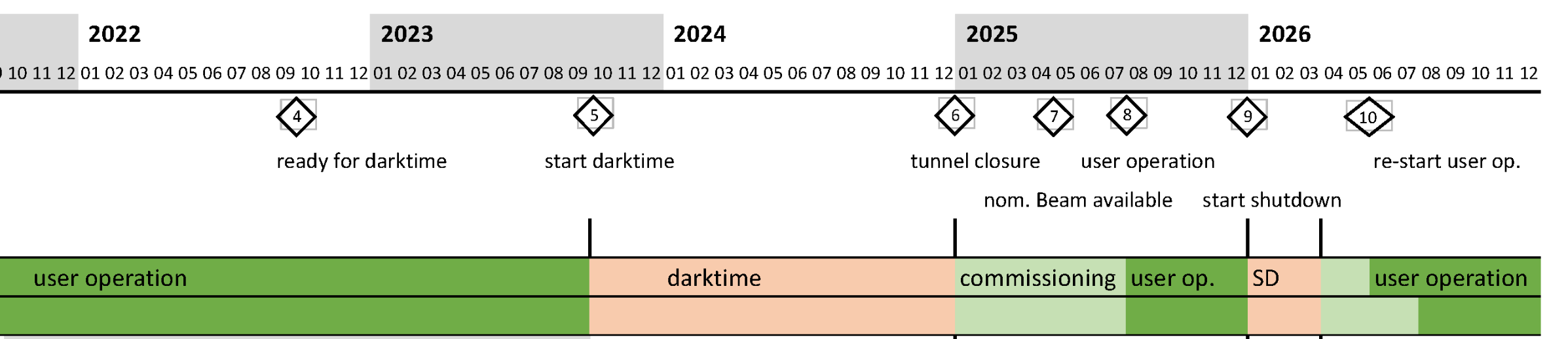 Second prototype(MPW) Submitted
Single moduledetectors?
First prototypeback!
Full ASIC submission
Multi module 
detectors
First prototypesubmitted (MPW)
Planned submission
of third prototype
Matterhorn
Second prototypeback!
34
PSI Center for Photon Science
17.11.2024
Matterhorn 1, the full-size chip
MH 1.0
~2 cm
Same pixel as Matterhorn 0.2
MH0.2
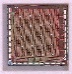 New features
Pixel data transfer:
Current mode signal distribution (to pixel periphery)
New periphery, additional features:
Global signals distribution (RES,STO,EN<0:3>)
Counter summing mode
4 bit mode
64b/66b encoder for serializers
SPI interface for configuration/slow control
Gating (4 independent EN) <20ns
No active circuitry on the chip sides (less dead area)
35
PSI Center for Photon Science
17.11.2024
Conclusion and outlook
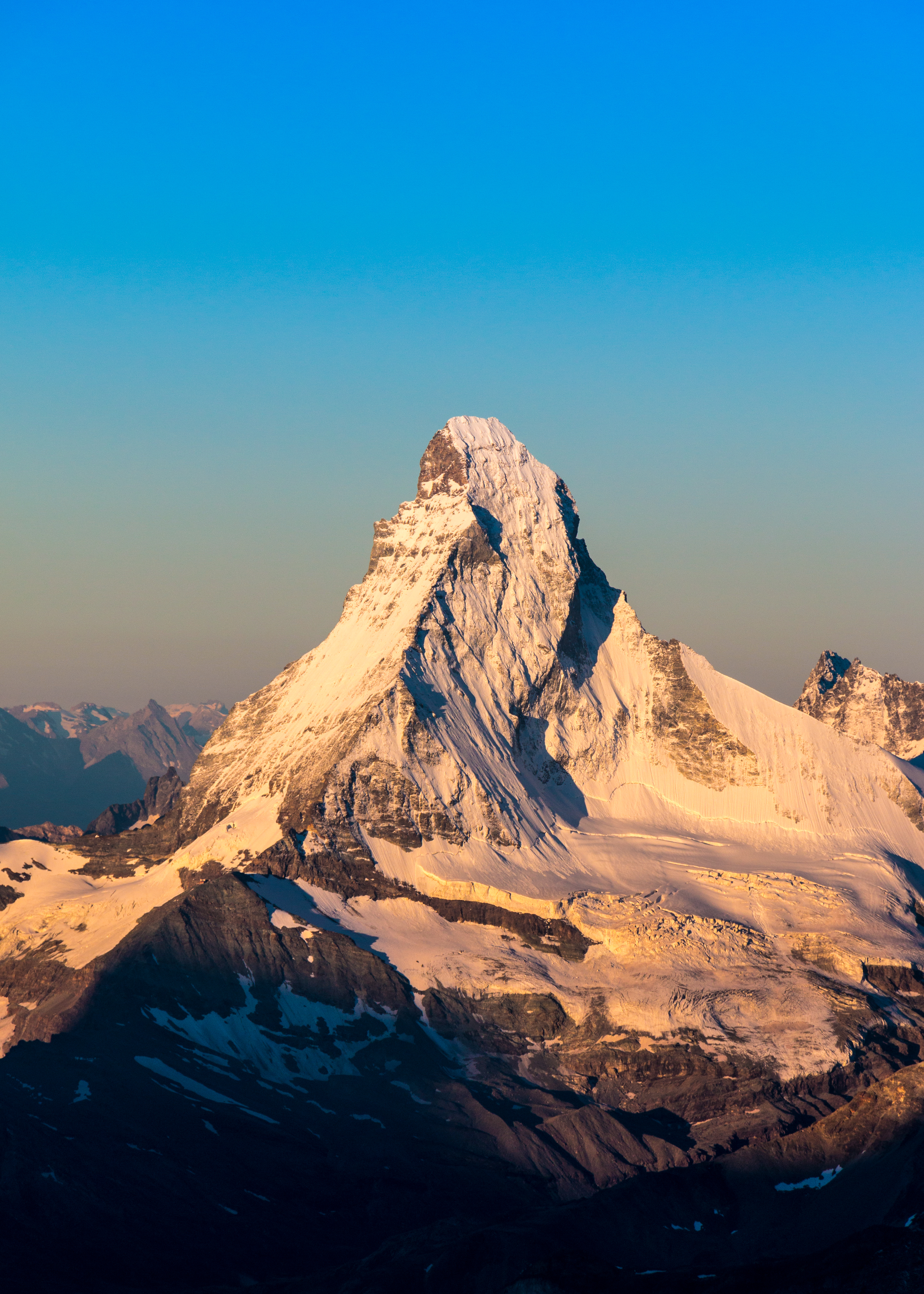 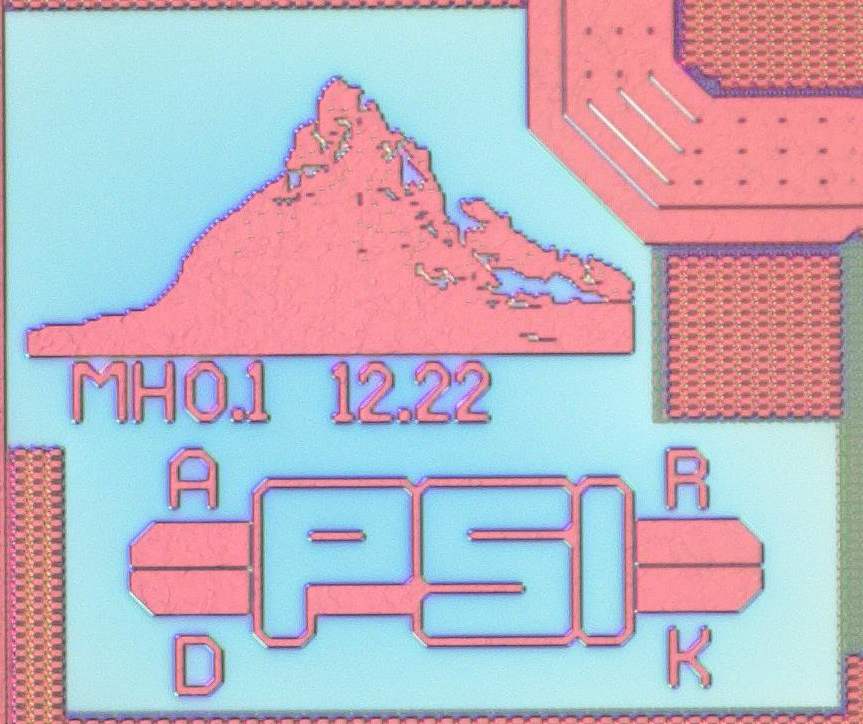 Matterhorn is a new SPC detector for SLS2.0 targeting:
20Mcps count rate with 10% loss of efficiency
250 eV – 80 keV energy range (with LGADs and HighZ)
20kHz frame rate; <20 ns gating

Results from MH01 and MH02:
Noise down to <~80e- in slow settings
Demonstrated ~7.5 Mcps at 90% efficiency using multiple thresholds
Tau of 42ns in single counter mode indicates 15Mcps should be possible with pileup counting
Tuning ASIC parameters
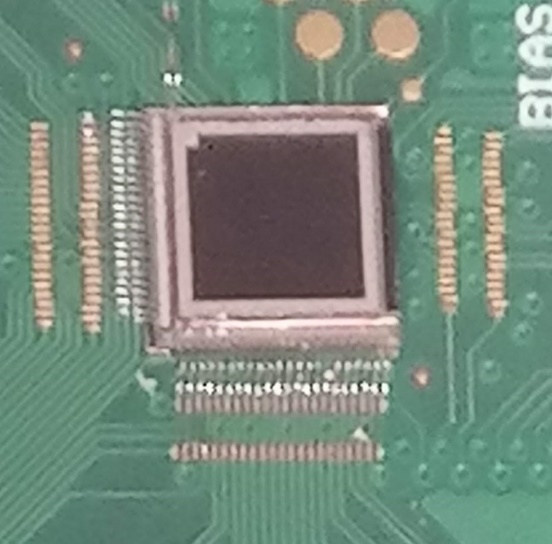 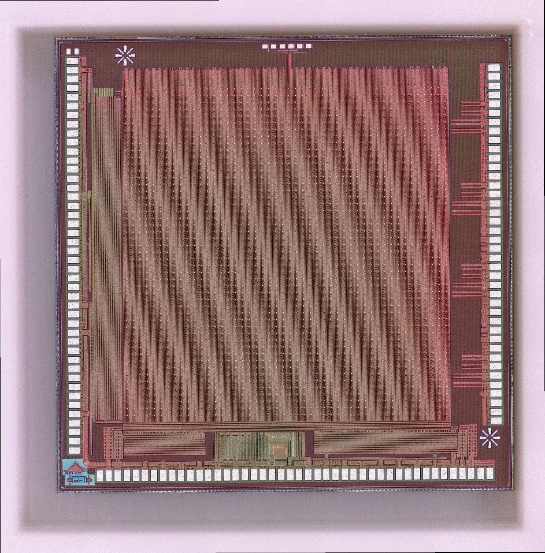 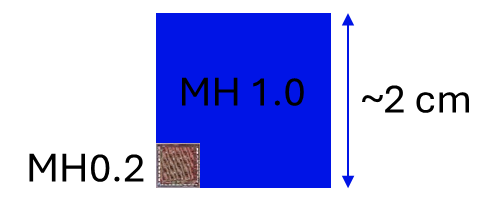 Submission of full ASIC spring 2025…
36
PSI Center for Photon Science
17.11.2024
THANKS!
Left to right: Jiaguo Zhang, Bechir Braham, Konstantinos Moustakas, Viktoria Hinger, Christian Ruder, Shqipe Hasanaj, Dominic Greiffenberg, Julian Heymes, Anna Bergamaschi, Khalil Ferajoui, Carlos Lopez-Cuenca, Xiangyu Xie, Pawel Kozłowski, Martin Brückner, Roberto Dinapoli, Kirsty A. Paton, Filippo Baruffaldi, Mar Carulla, Bernd Schmitt, Thomas King, Patrick Sieberer
Not in the picture: Simon Ebner, Erik Fröjdh, Davide Mezza, Aldo Mozzanica, Dhanya Thattil, Viveka Gautam, Vadym Kedych, Shuqui Li, Martin Mueller, Saverio Silletta
37
PSI Center for Photon Science
17.11.2024
THANKS!
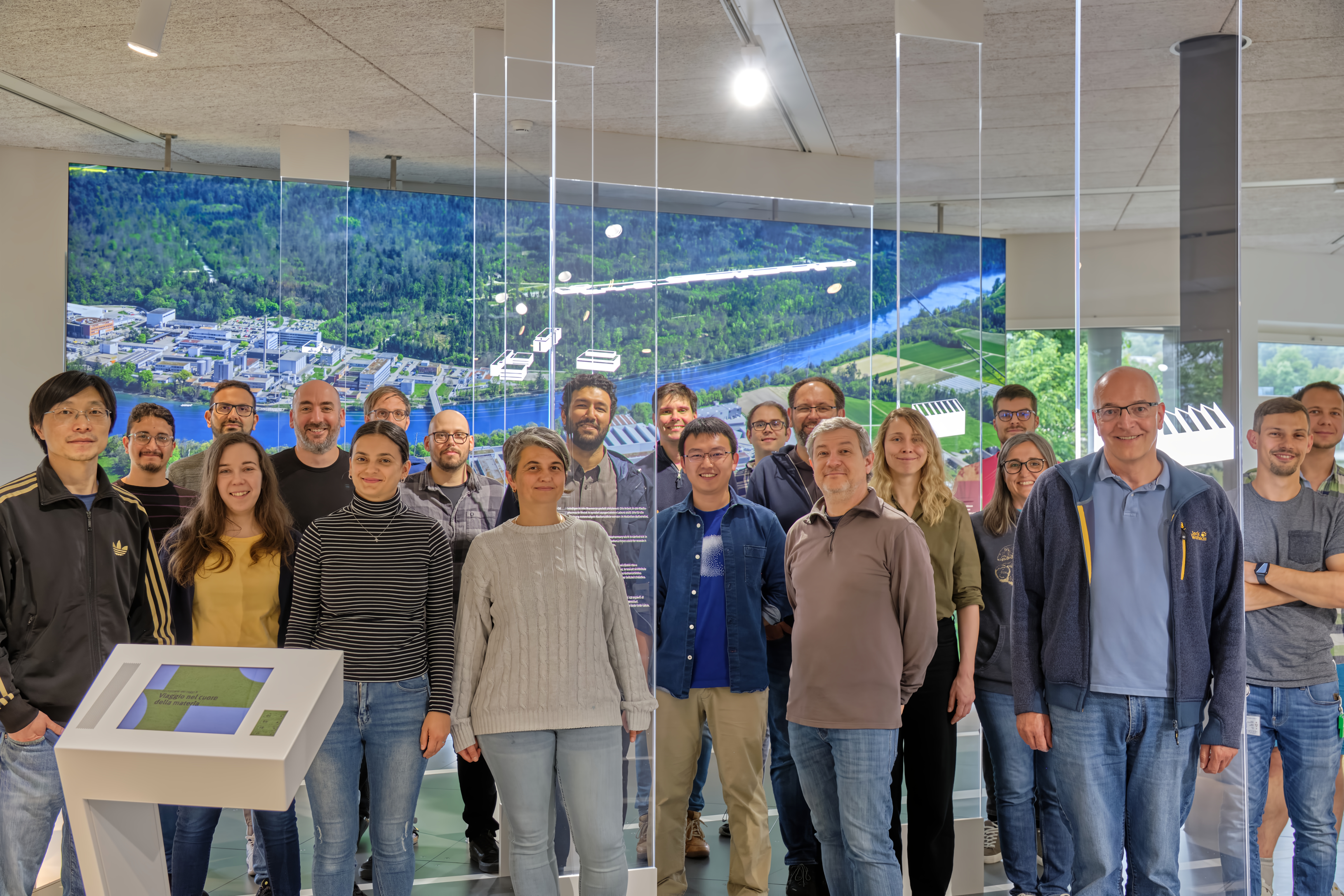 Left to right: Jiaguo Zhang, Bechir Braham, Konstantinos Moustakas, Viktoria Hinger, Christian Ruder, Shqipe Hasanaj, Dominic Greiffenberg, Julian Heymes, Anna Bergamaschi, Khalil Ferajoui, Carlos Lopez-Cuenca, Xiangyu Xie, Pawel Kozłowski, Martin Brückner, Roberto Dinapoli, Kirsty A. Paton, Filippo Baruffaldi, Mar Carulla, Bernd Schmitt, Thomas King, Patrick Sieberer
Not in the picture: Simon Ebner, Erik Fröjdh, Davide Mezza, Aldo Mozzanica, Dhanya Thattil, Viveka Gautam, Vadym Kedych, Shuqui Li, Martin Mueller, Saverio Silletta
38
PSI Center for Photon Science
17.11.2024
Backup slides
39
PSI Center for Photon Science
17.11.2024
Pile-up mitigation techniques
Use charge integration with dynamic gain switching (Jungfrau, Jungfrau 2)
Time over threshold/retriggering
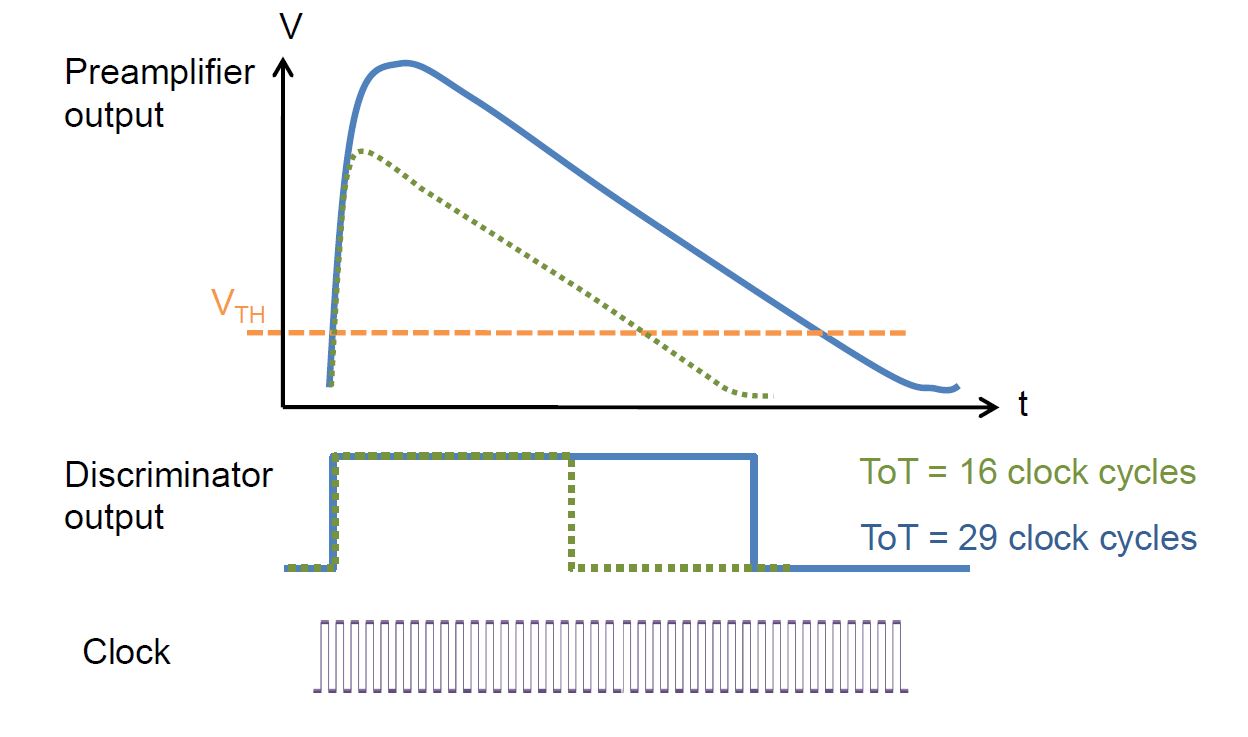 Credit: R. Ballabriga
40
PSI Center for Photon Science
17.11.2024
Operating modes of a single photon “counter”
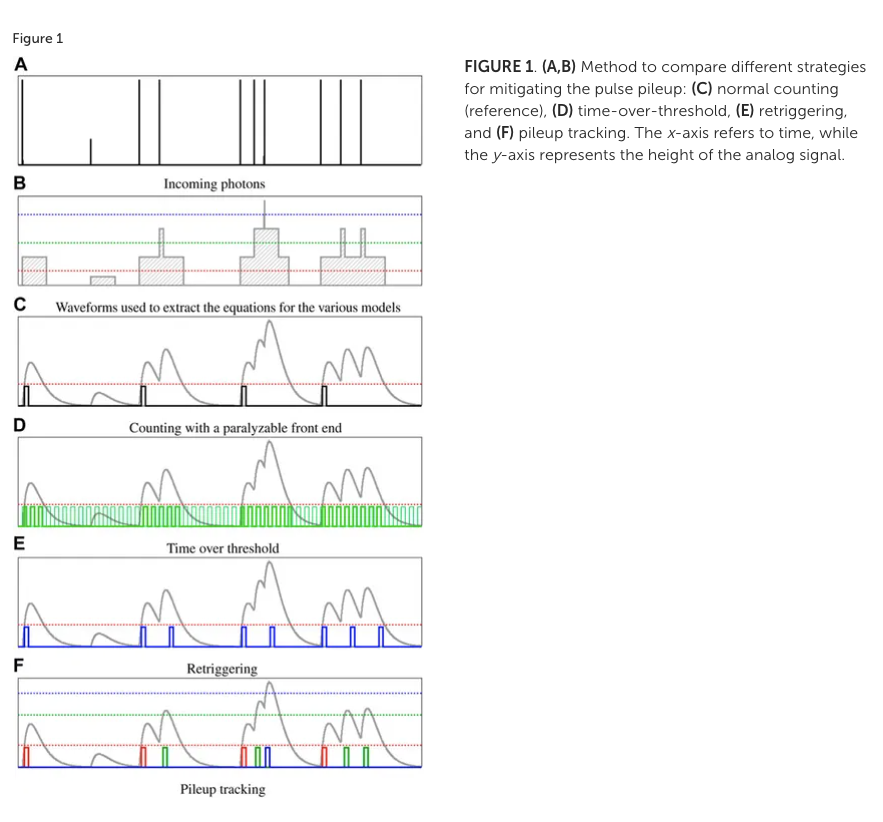 41
PSI Center for Photon Science
17.11.2024
Comparison of pileup mitigation
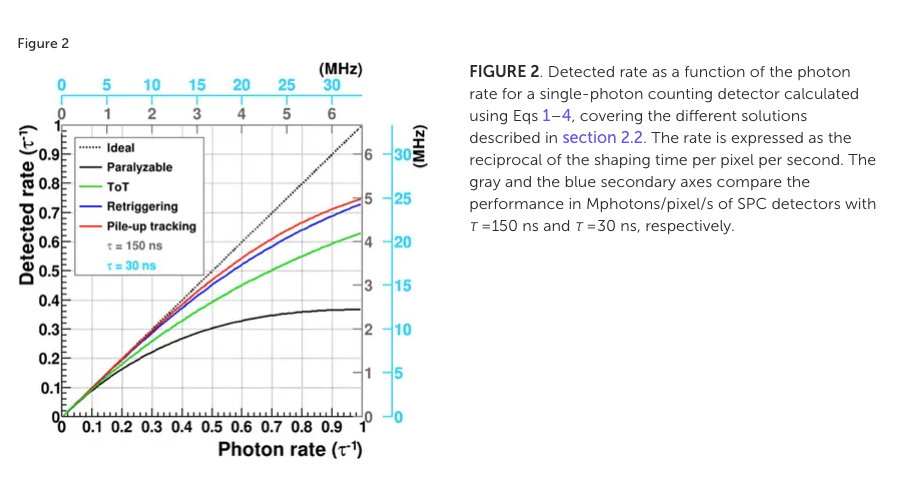 [1] A. Bergamaschi et. al. Time-over-threshold readout to enhance the high flux capabilities of single-photon-counting detectors J. Synchrotron Rad. 18, 923-929. 2011

[2] P. Zambon, Dead time model for X-ray photon counting detectors with retrigger capability, NIMA 2021
42
PSI Center for Photon Science
17.11.2024
Pixel testability
Pre
Count2
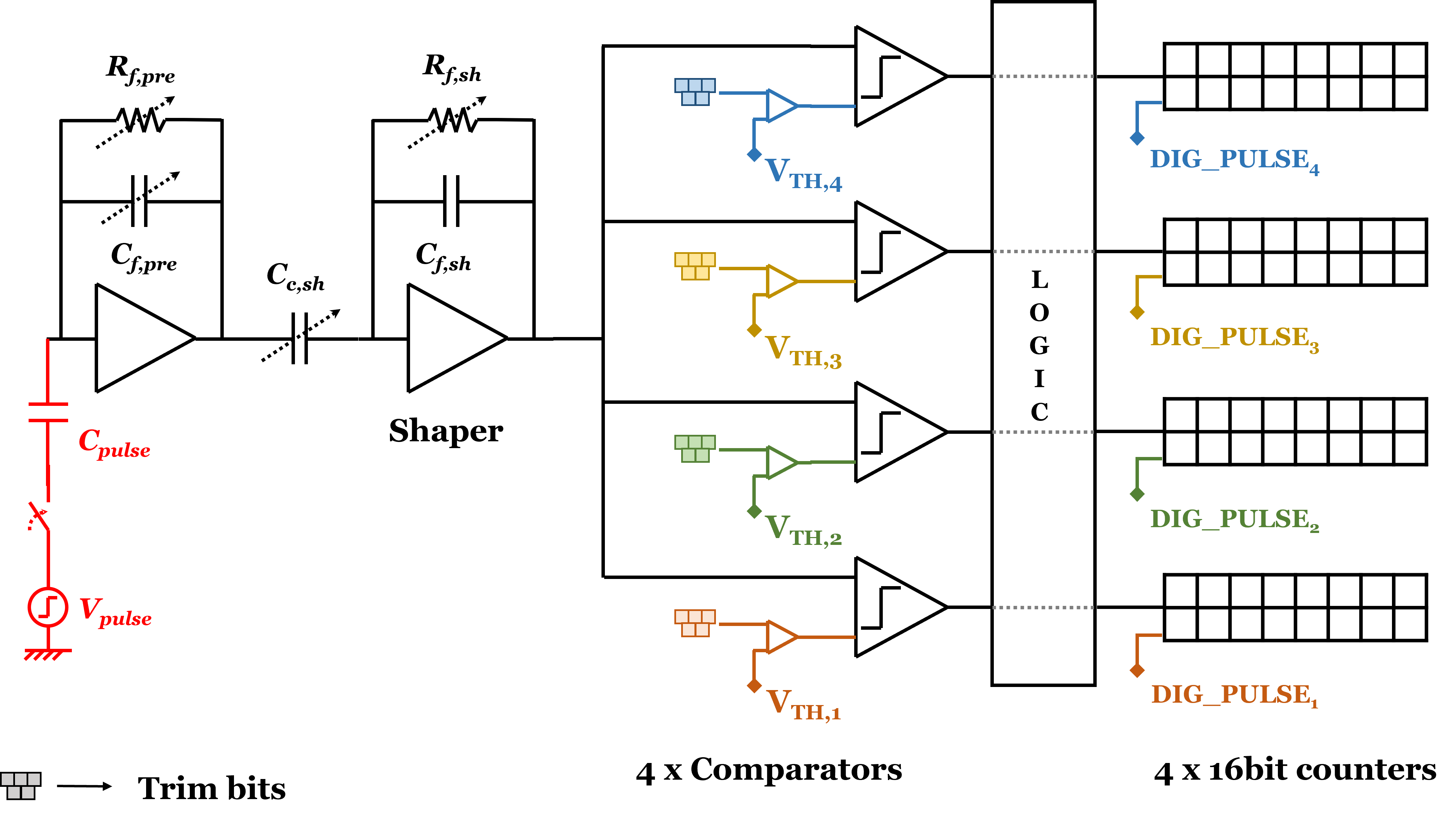 Shaper
Comp2
6)
6)
6)
5)
6)
Pixel
6) Each counter can individually be pulsed
	Comparator and “count” outputs of pixel 0,47 can be monitored
5) The preamp can be pulsed with a programmable voltage step 
	Preamp and shaper outputs of pixel 0,0 can be monitored
Page 43
The «energy challenge»: low photon energies
Soft X-ray applications at SwissFEL and SLS (250 eV – 2 keV)
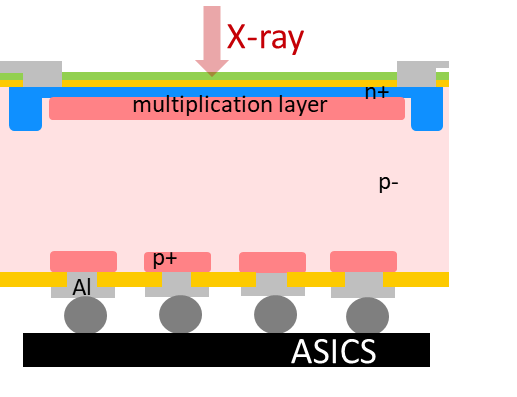 Low quantum efficiency (QE): 
	Development of “thin entrance window” sensor

Low signal-to-noise ratio (SNR):
Increase the signal with inverse Low Gain Avalanche Diodes (iLGADs) with a multiplication factor 5-20
Results: 80 % QE for a planar pin diode @250eV
Results: nominal noise of 35 e- with standard sensor at RT down to 3.7 e- at -22 oC with Moench
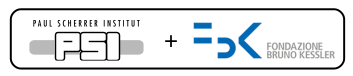 44
PSI Center for Photon Science
17.11.2024
The «energy challenge»: high photon energies
Hard x-ray applications at Synchrotrons, 15-80keV
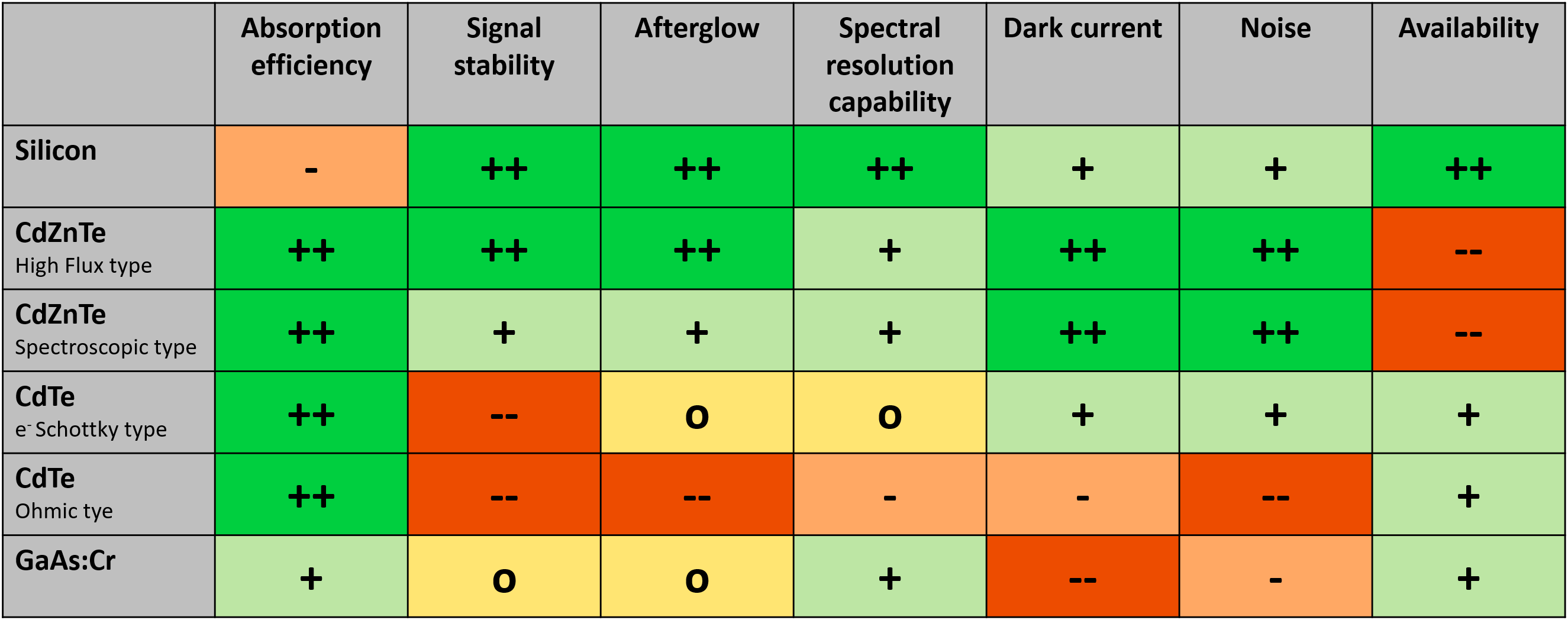 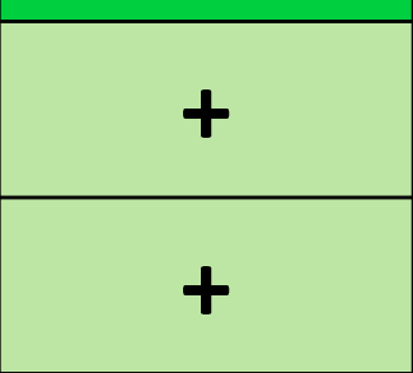 GaAs:Cr is promising, but doesn‘t perform as well as CdZnTe
Two European suppliers, 8×4 cm² sensors available

  Afterglow acceptable up to photon fluxes 
       Continuous: <10(8-9) ph/mm²·s         Pulsed:         <10(6-7) ph/mm² ·pulse

Some signal loss at photon fluxes above > 3×1010 ph/mm²·s
Crystal defects influence sensor uniformity, variation of effective pixel size + Short hole lifetime  Craters
High dark current  For long exposure times: ideally SPC
CdZnTe is the material of choice above 15 keV
4×4 cm² sensor commercially available
Dynamic behavior (signal stability, afterglow) close to silicon sensors
      Higher photon energies need to be studied

Crystal defects influence sensor uniformity
Fluorescence photons with long absorption range
Page 45
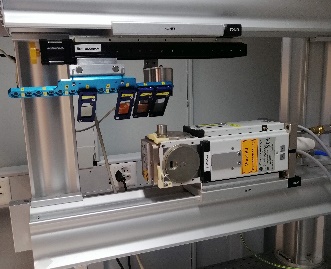 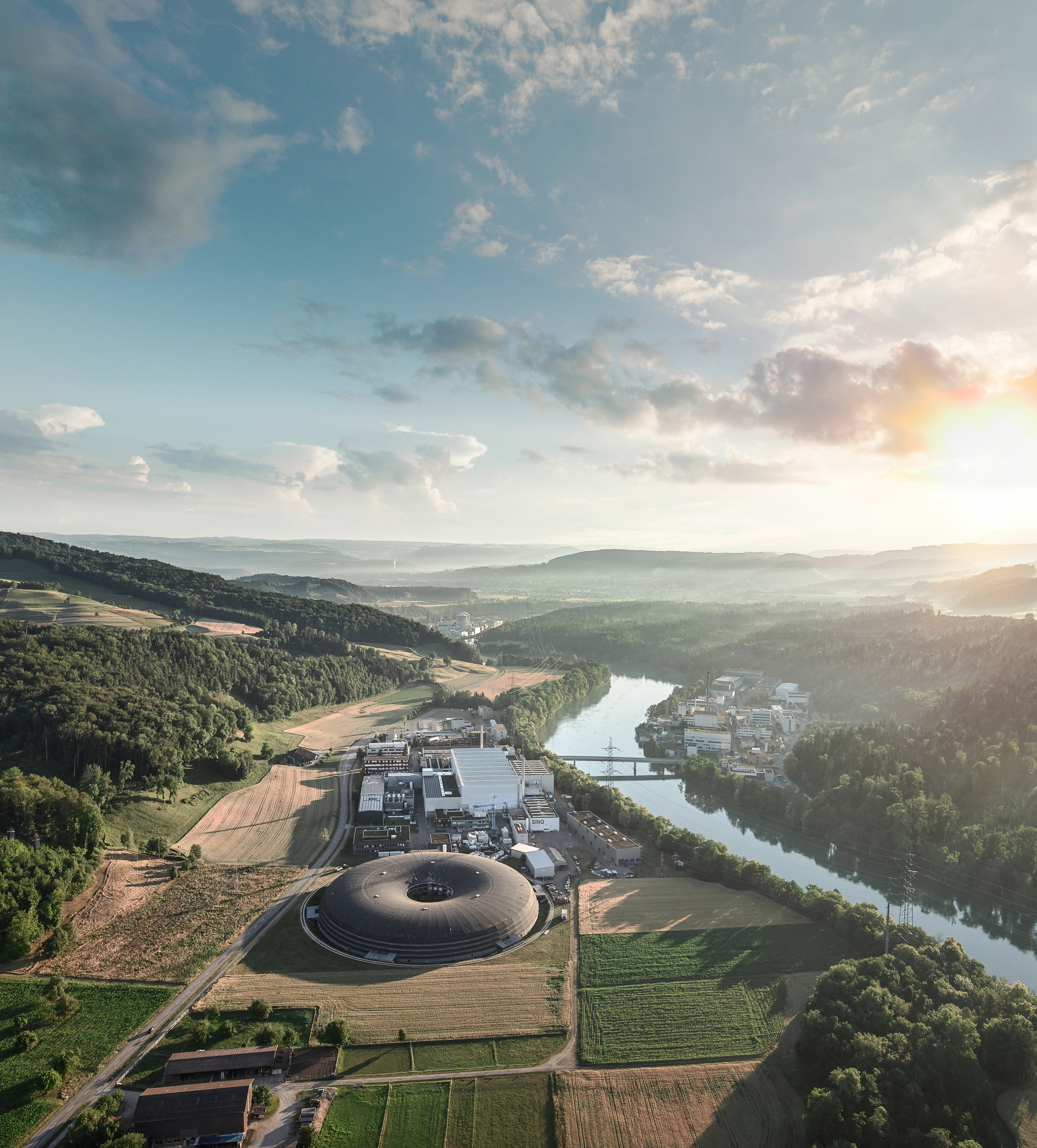 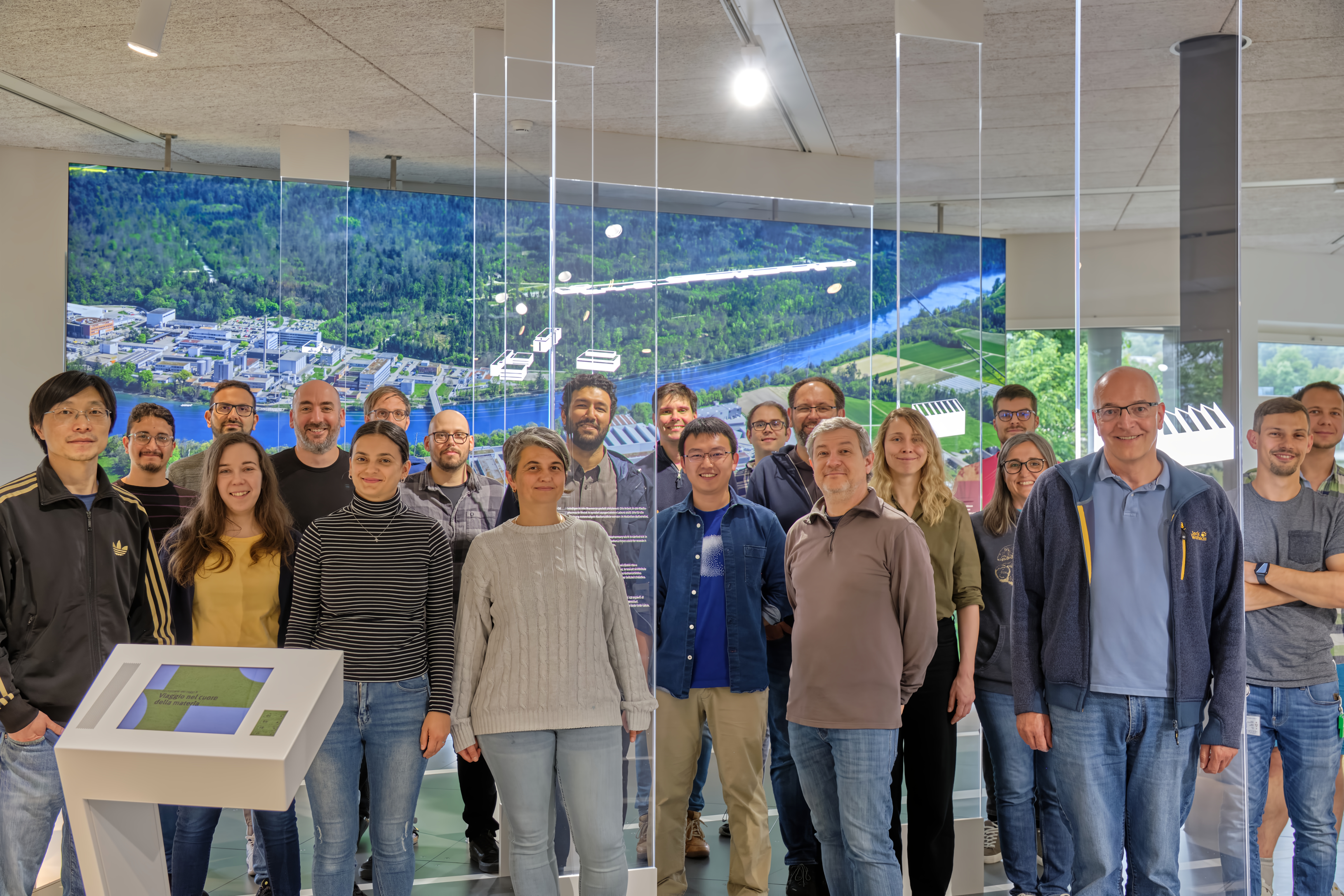 Timeline
Move to new building
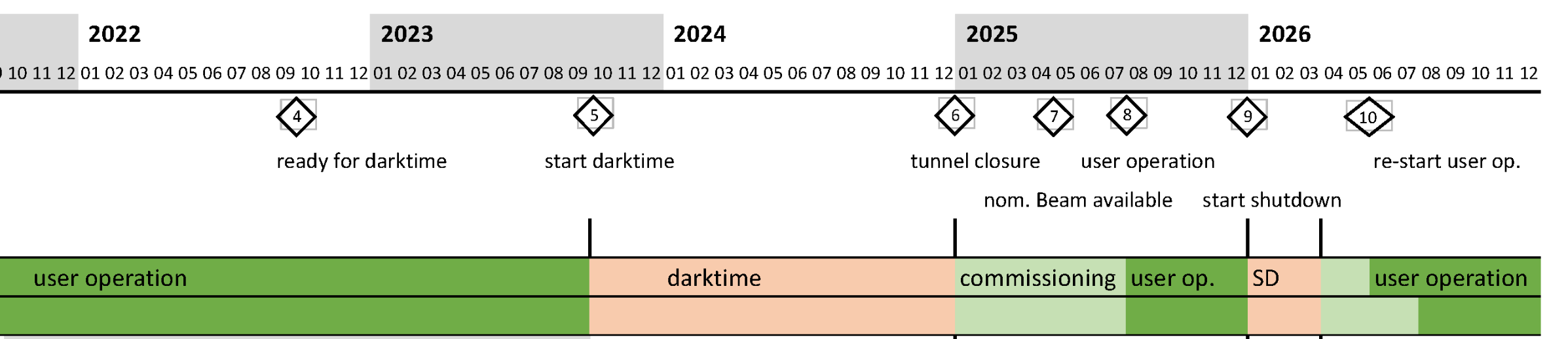 SLS2.0
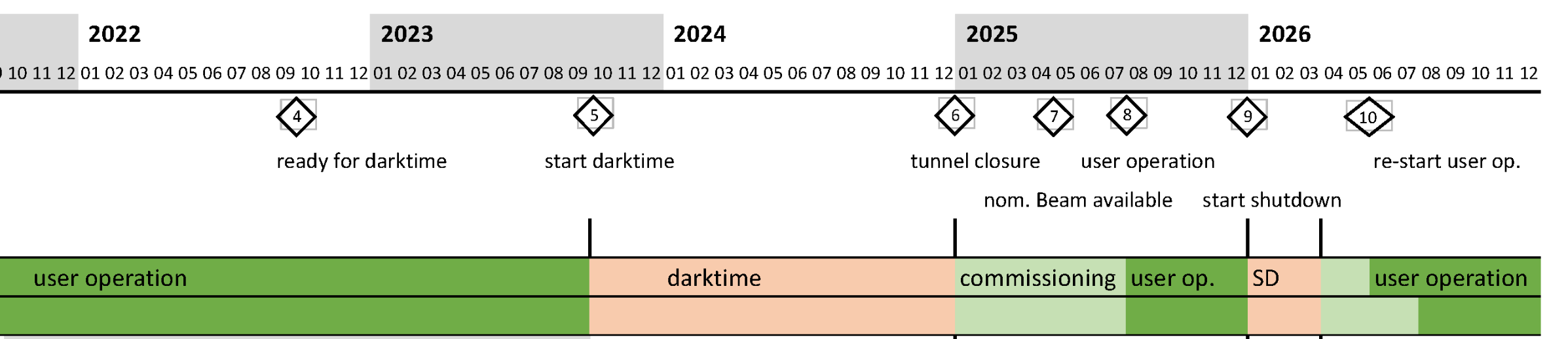 Second prototype(MPW) Submitted
Single moduledetectors?
First prototypeback!
Multi module 
detectors
Full ASIC submission
First prototypesubmitted (MPW)
Planned submission
of third prototype
Matterhorn
Second prototypeback!
46
PSI Center for Photon Science
17.11.2024
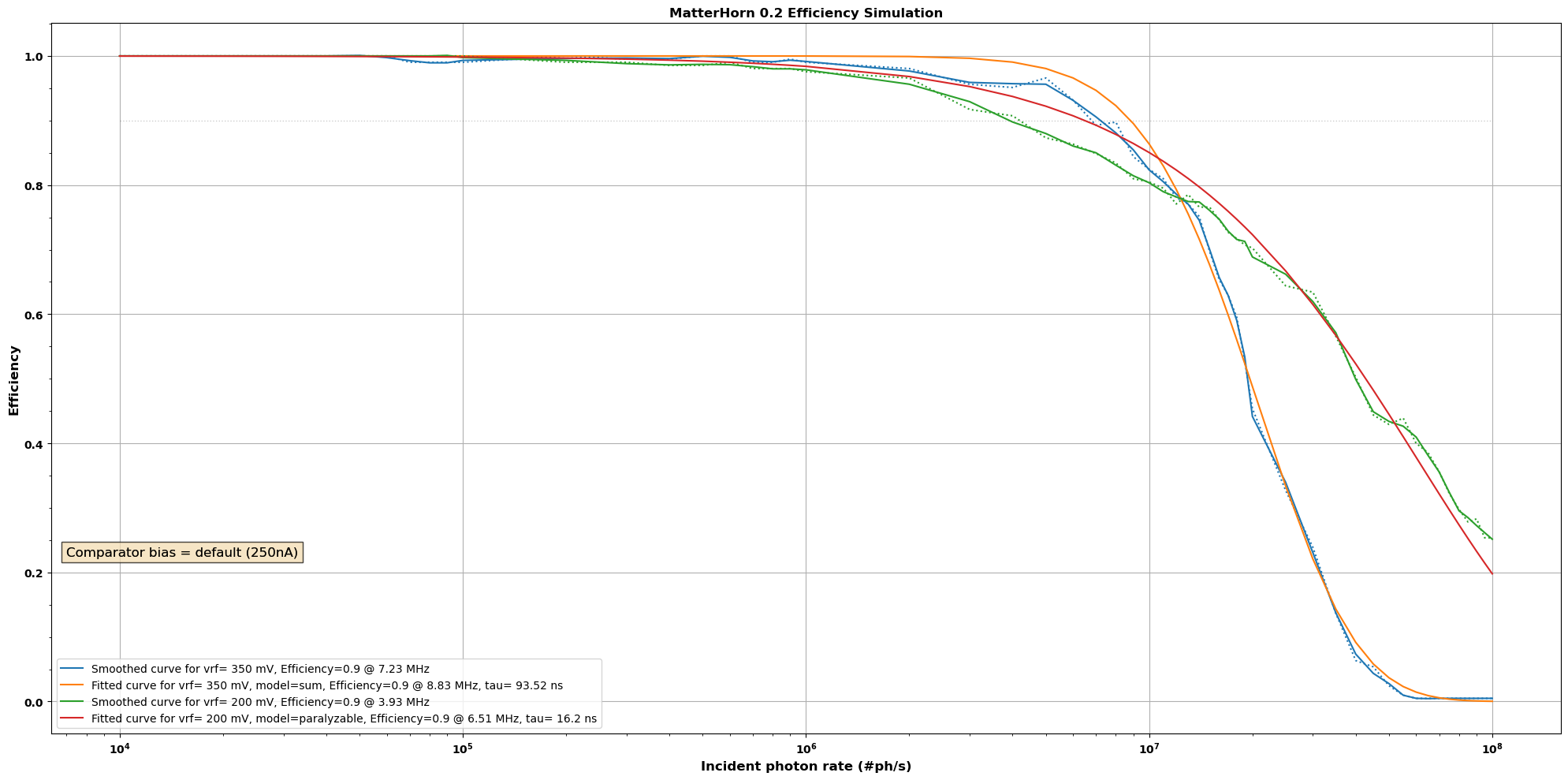 47
PSI Center for Photon Science
17.11.2024